Temeljem članka 28. Zakona o odgoju i obrazovanju u osnovnoj i srednjoj školi i članka 12. Statuta Osnovne škole Dragutina Kušlana, ZagrebŠkolski odbor na sjednici održanoj dana  30. rujna 2021.donosi
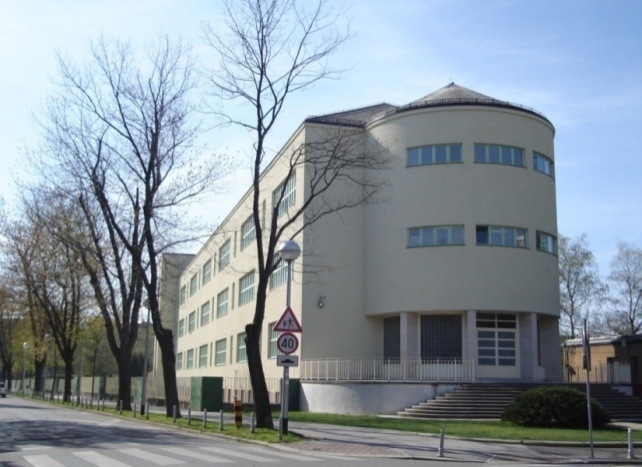 ŠKOLSKI  KURIKULUM
  za školsku godinu
   2021./2022.
Kurikulum Osnovne škole Dragutina Kušlana, Zagreb
temelji se na Nacionalnom okvirnom kurikulumu kojeg je u 
srpnju 2010. godine objavilo Ministarstvo znanosti, 
obrazovanja i športa.
Školski kurikulum sastavljen je od sadržaja koje škola nudi 
izvan obveznog nastavnog plana i programa, zajedničkog za 
sve učenike u Republici Hrvatskoj. 
Na taj način kurikulum postaje osobna iskaznica Škole i odraz
njene vlastite obrazovne filozofije.
U izradi školskog kurikuluma sudjelovali su svi učitelji, 
stručni suradnici, uprava Škole kao i roditelji i učenici s 
ciljem zadovoljenja specifičnih potreba učenika i sredine u 
kojoj se škola nalazi.
Komunikacija na materinskomu jeziku
Digitalna kompetencija
Komunikacija na stranim jezicima
Učiti kako učiti
Matematička kompetencija       
(+ prirodoslovlje, tehnologija)
Socijalna i građanska
kompetencija
Kulturna svijest i izražavanje
Inicijativa i poduzetnost
Školski kurikulum temelji se na razvoju 8 kompetencija potrebnih za učenje
CJELOŽIVOTNO 
UČENJE
OSIGURANJE 
KVALITETE
JEDNAKOST 
OBRAZ.
MOGUĆNOSTI
INTER-
KULTURALIZAM
OBVEZNO 
OPĆE 
OBRAZOVANJE
EUROPSKA
DIMENZIJA
USPRAVNA I
VODORAVNA 
PROHODNOST
PEDAGOŠKI
PLURALIZAM
NAČELA 
NOK-a
UKLJUČENOST
SVIH 
UČENIKA
SAMOSTALNOST 
ŠKOLE
ZNANSTVENA
UTEMELJENOST
DEMOKRATIČNOST
KOMPETENTNOST
I PROFES.
ETIKA
POŠTIVANJE
LJUDSKIH 
PRAVA
I PRAVA 
DJECE
Odgojno-obrazovni ciljevi nacionalnog i školskog kurikuluma
Osigurati sustavan način poučavanja učenika, poticati i unaprjeđivati njihov intelektualni, tjelesni, estetski, društveni, moralni i duhovni razvoj u skladu s djetetovim sposobnostima i sklonostima

Razvijati svijest o očuvanju materijalne i duhovne povijesno-kulturne baštine Republike Hrvatske i nacionalnoga identiteta

Promicati i razvijati svijest o hrvatskom jeziku kao bitnomu čimbeniku hrvatskoga identiteta, sustavno njegovati hrvatski standardni jezik
Odgajati i obrazovati učenike u skladu s općim kulturnim i civilizacijskim vrijednostima, ljudskim pravima i obvezama djece, osposobiti ih za življenje u multikulturalnom svijetu,
    za poštivanje različitosti i snošljivost, te za odgovorno sudjelovanje u demokratskom razvoju društva

Osigurati učenicima stjecanje temeljnih i strukovnih kompetencija, osposobiti ih za život i rad u promjenjivu društveno-kulturnom kontekstu prema zahtjevima tržišnog gospodarstva, suvremenih informacijsko-komunikacijskih tehnologija i znanstvenih spoznaja te dostignuća

Poticati i razvijati samostalnost, samopouzdanje, 
    odgovornost i kreativnost učenika

Osposobiti učenike za cjeloživotno učenje.
IZVANNASTAVNE
AKTIVNOSTI
ŠKOLSKA
KNJIŽNICA
PRODUŽENI
BORAVAK
DODATNA 
NASTAVA
ŠKOLSKA ZADRUGA 
I  ŠPORTSKI 
KLUB
ŠKOLSKI
KURIKULUM
 2021./2022.
DOPUNSKA 
NASTAVA
IZVANUČIONIČKA
NASTAVA
PREVENTIVNI
PROGRAMI
IZBORNA
NASTAVA
Ustroj produženog boravka učenika1. do 3. razreda u
PROGRAM JE NAMIJENJEN UČENICIMA ČIJA SU OBA RODITELJA
    ILI SAMOHRANI RODITELJ ZAPOSLENI.    

PROGRAM JE ORGANIZIRAN OD 7.00 DO 17.00 SATI.        

                      
TEMELJEM PRIKUPLJENIH ZAHTJEVA, GRADSKI URED ZA OBRAZOVANJE, 
    ŠKOLI JE ODOBRIO FORMIRANJE 5 GRUPA BORAVAKA ZA 105 UČENIKA:

		1. GRUPA:       1.A – VODITELJ:  ANKICA KATIĆ
		2. GRUPA:       1.B - VODITELJ:  ŽELJKA MANZONI
		3. GRUPA:       2.A + 3.B – VODITELJ: ZDENKA KOŽIĆ
		4. GRUPA:       2.B  + 3.B - VODITELJ: BILJANA MESIĆ
		5. GRUPA:       3.A -  VODITELJ:  ALEXANDRA HINCAK-ŠUJICA
Povratak na izbornik
DOPUNSKA NASTAVA Ciljevi dopunske nastave: Dopunjavanje usvojenosti gradiva redovne nastave.Namjena programa: Učenici koji iz bilo kojeg razloga trebaju dopuniti znanje.Način realizacije: U učioničkom prostoru škole. Učenici se uključuju po potrebi.Vremenski okvir: Svaki predmet održava se u svakom razredu jednom tjednopo jedan školski sat.Način vrjednovanja: Praćenje i ocjenjivanje napredovanja učenika u okviru redovne nastave.
HRVATSKI JEZIK

1.A – KROFLIN
1.B – LONČAR

2.A - ŠOŠTARKO
2.B – MILETIĆ ŠIRONJA

3.A – GRABOVICA
3.B – VRKLJAN

4.A – GAŠI
4.B – PRIŠĆAN 
4.C – CINDRIĆ (BERMANEC)

6.AB  i  8.   – KRKLEC
6.C             - PRPIĆ
5. i 7.         – ILČIĆ
MATEMATIKA                          NJEMAČKI JEZIK  

1.A – KROFLIN	           6.C – VIDAKOVIĆ SVRTAN
1.B – LONČAR

2.A – ŠOŠTARKO	         
2.B – MILETIĆ ŠIRONJA
			         
3.A – GRABOVICA
3.B – VRKLJAN

4.A – GAŠI
4.B – PRIŠĆAN
4.C – CINDRIĆ (BERMANEC)

5. i  7. – KLICPER
6. I 8.   – ČIČAK
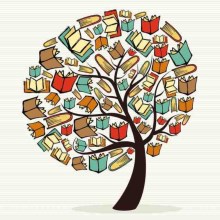 Povratak na izbornik
ŠKOLSKA KNJIŽNICA
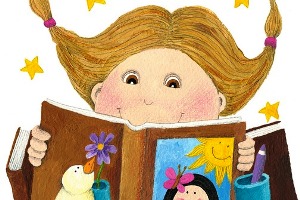 Naziv :

Odjel:
Ime i prezime voditelja:
Planirani broj učenika:
Planirani broj sati:

Ciljevi aktivnosti:



Načini realizacije:

Vremenski okviri:

Osnovna namjena:



Troškovnik:
Način vrjednovanja:

Način korištenja 
rezultata vrjednovanja:
KNJIŽNIČARKA U GOSTIMA

1.-4. razred
ISKRA OSMANČEVIĆ, prof. komp.knjiž. i bibl.
Učenici  razredne nastave
4 školska sata po razrednom odjelu godišnje

Motiviranje učenika za čitanje, 
razvijanje pozitivnog odnosa prema knjizi. 
Razvijanje kreativnosti kod djece.

U školskoj knjižnici u vrijeme nastave.

Svaki odjel 2 puta tijekom školske godine po 2 sata.

U ugodnom radnom okruženju knjižnice poticati na kritičko mišljenje 
i iznošenje osobnih stavova, razvijanje timskog rada i suradničkog
učenja.

Potrošni materijal 
Praćenje individualnog rada i suradništva u timskom radu.

Osuvremenjivanje nastavnog procesa i osposobljavanje učenika za 
cjeloživotno učenje.
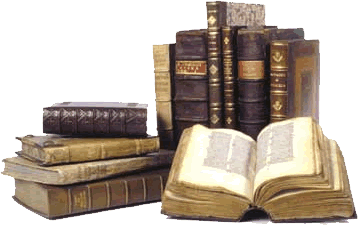 ŠKOLSKA KNJIŽNICA
Naziv :

Odjel:
Ime i prezime  voditelja:
Planirani broj učenika:
Planirani broj sati:
¸
Ciljevi aktivnosti:







Načini realizacije:
Vremenski okviri:
Osnovna namjena:

Troškovnik:
Način vrjednovanja:
KVIZ  ZA POTICANJE ČITANJA

6.-8. razred
ISKRA OSMANČEVIĆ, prof. komp.knjiž. i bibl.
12 – 15 učenika
Nije određeno.

Motiviranje učenika za čitanje, 
razvijanje pozitivnog odnosa prema književnosti, 
bogaćenje leksika, osposobljavanje učenika za istraživački rad i 
samostalno korištenje knjižnim fondom.
Osuvremenjivanje nastavnog procesa i osposobljavanje učenika za 
cijeloživotno učenje.



Sudjelovanje u kvizovima na razini grada Zagreba 
MJESEC KNJIGE (15.10.-15.11.)
Razvijanje komunikacijskih vještina i natjecateljskog duha
i poticanje na timski rad.
Potrošni materijal i troškovi prijevoza učenika na kviz.
Praćenje individualnog rada i suradništva u timskom radu. Rezultati 
natjecanja i nagrađivanje najboljih.
Povratak na izbornik
IZVANNASTAVNE
AKTIVNOSTI
RAZREDNA NASTAVA
1. –  4. RAZRED
PREDMETNA NASTAVA
5. - 8. RAZRED
Povratak na izbornik
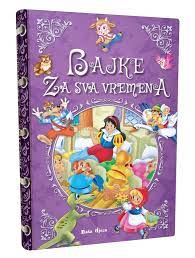 IZVANNASTAVNE AKTIVNOSTI
Naziv  aktivnosti:

Ciljevi:






Namjena programa:
Ime i prezime voditelja:

Način realizacije:
Vremenski okvir:
Troškovnik:

Način vrjednovanja:
VRIJEME JE ZA BAJKU

Putem raznih aktivnosti čitanja tijekom godine u korelaciji 
s ostalim predmetima učenici će se zainteresirati za rad i 
motivirati za bolje pismeno i usmeno izražavanje, stjecati 
ljubav za hrvatski jezik i književnost, razvijati maštu, 
smišljati nove bajke i priče, bolje upoznati  hrvatske pisce 
i pjesnike.

1.a odjel
ANICA KROFLIN, učiteljica razredne nastave

Radionice za djecu
1 sat tjedno tijekom školske godine – 35 sati godišnje
Nije potrebno dodatno financiranje.

Učeničko samovrednovanje i učiteljsko praćenje 
uspješnosti učenika.
IZVANNASTAVNE AKTIVNOSTI
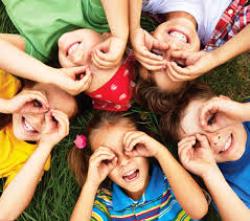 Naziv aktivnosti:

Ciljevi:





Voditelj: 

Namjena programa:

Način realizacije:

Troškovnik:
Način vrjednovanja:
IGRAONICA

Razvijanje samostalnosti, kreativnosti i mašte kroz razne
aktivnosti: igre riječima, brojalice i zagonetke, dramske igre, 
pisano izražavanje, medijska kultura, izražavanje u područjima 
crtanja, slikanja, modeliranja i dizajna, pjevanje uz pokret, 
glazbeno stvaralaštvo, tjelesne igrolike aktivnosti, matematičke
 igre.
ANKICA KATIĆ, učiteljica razredne nastave

učenici 1. a odjela

Jednom tjedno – 35 sati tijekom godine

Nije potrebno dodatno financiranje.
Učeničko samovrednovanje i opisno praćenje učitelja.
IZVANNASTAVNE AKTIVNOSTI
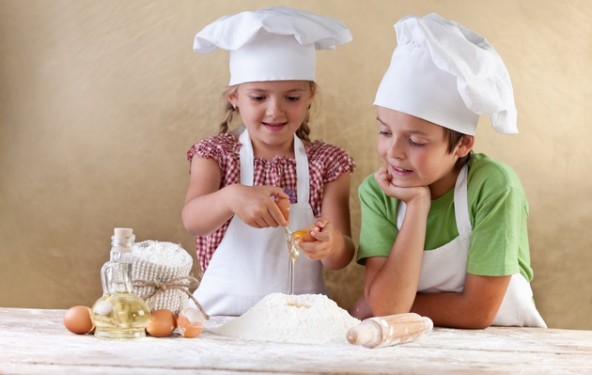 DOMAĆINSTVO

Učenici će se na radionicama osposobljavati za primjenu 
usvojenih znanja u svakodnevnom životu. Naučit će se služiti 
iglom i koncem, pripremati jednostavnije obroke, izrađivati
uporabne i ukrasne predmete, razvijati kreativnost i preciznost
te urednost. Razvijat će finu motoriku, uočavati, razlikovati,
kombinirati i stvarati uporabom različitih materijala. Nastojat
će se pobuditi volja za obavljanjem kućanskih poslova i 
pomaganjem ukućanima, razvijat će se ekološka svijest, poticanje na život u skladu s prirodom.
1.B odjel

HELENA LONČAR, učiteljica razredne nastave
Rad u učioničkom prostoru škole.
1 sat tjedno – 35 sati tijekom godine
Učenici donose materijal za izradu ukrasnih predmeta (filc, igla, 
konac, gumbi) i po potrebi se koriste sredstva Školske zadruge za kupnju potrebnog materijala.
Učeničko samovrednovanje i učiteljsko praćenje uspješnosti učenika.
Naziv aktivnosti:

Ciljevi:







Namjena programa: 
Ime i prezime
voditelja:
Način realizacije:
Troškovnik:
Način vrjednovanja:
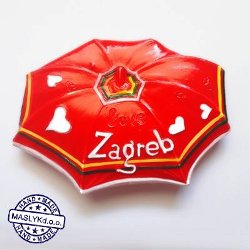 IZVANNASTAVNE AKTIVNOSTI
Naziv  aktivnosti:

Ciljevi:



Namjena programa:
Ime i prezime voditelja:

Način realizacije:

Vremenski okvir:
Troškovnik:

Način vrjednovanja:
MALI PURGERI

Upoznavanje s legendama i osnovnim povijesnim činjenicama 
vezanim uz Zagreb i običaje njegovih stanovnika. Djeca će 
voditi purgerski rječnik. Također će naučiti dječje igre, pjesme, brojalice i rugalice sa zagrebačkog asfalta. 

Učenici 1.b odjela
ŽELJKA MANZONI, učiteljica razredne nastave


Grupa radi u školskom prostoru kroz organizirane radionice.

1 sat tjedno tijekom školske godine – 35 sati godišnje
Nije potrebno dodatno financiranje.

Učeničko samovrednovanje i učiteljsko praćenje uspješnosti
učenika.
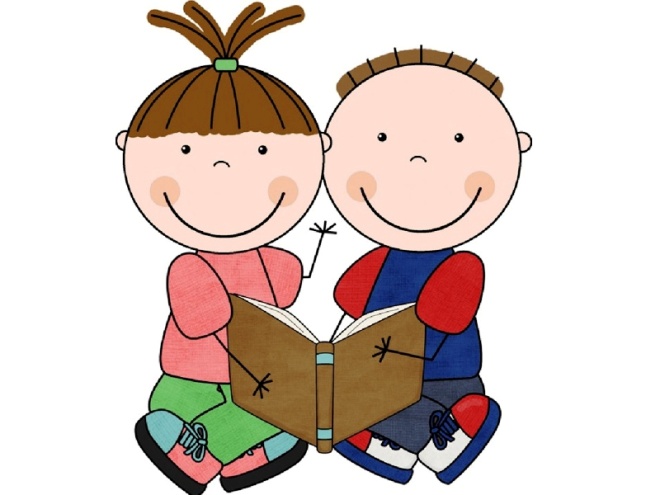 IZVANNASTAVNE AKTIVNOSTI
Naziv aktivnosti:

Ciljevi:




Namjena programa:

Ime i prezime voditelja:

Način realizacije:


Vremenski okvir:
Troškovnik:
Način vrjednovanja:
PRIČAONICA

Putem čitanja priča (bajki, basni) učenici će razvijati 
usmeni izraz te će se poticati kreativnost i mašta kao 
i bogaćenje jezika. Uključene su i jezične igre,
samostalno pričanje i čitanje kraćih priča,
jednostavniji kvizovi. 
2. A odjel

GORDANA ŠOŠTARKO, učiteljica razredne nastave

Rad u učioničkom prostoru škole. 

1 sat tjedno– 35 sati godišnje
Nema dodatnih troškova.
Učeničko samovrednovanje i učiteljsko opisno 
praćenje uspješnosti učenika.
IZVANNASTAVNE AKTIVNOSTI
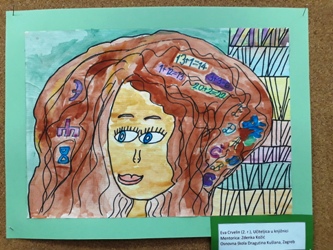 Naziv aktivnosti:

Ciljevi:


Namjena programa: 

Ime i prezime voditelja:

Način realizacije:

Vremenski okviri:
Troškovnik:


Način vrjednovanja:
KREATIVNA RADIONICA   

Razvoj kreativnosti  kod  učenika. Poticanje interesa i potrebe
za kreativnim izražavanjem na području pismenog i likovnog 
izražavanja.
2.a odjel u produženom boravku

    ZDENKA KOŽIĆ, učiteljica razredne nastave

Izlaganje radova u školi, van škole na natječajima, 
objavljivanje radova u dječjem tisku, posjete prema prilikama
1 sat tjedno tijekom školske godine u vrijeme produženog boravka.
Prijevoz učenika do odredišta i ulaznice po potrebi.
Potrošni materijal ( boje, kistovi, papiri, dekoracije …)
Samovrednovanje učenika i učiteljevo praćenje uspješnosti učenika, vrednovanje rezultata na natječajima i natjecanjima.
IZVANNASTAVNE AKTIVNOSTI
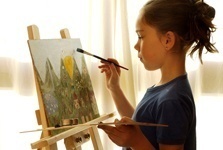 Naziv  aktivnosti:


Ciljevi:





Namjena programa:
Ime i prezime  voditelja:

Način realizacije:


Vremenski okvir:

Troškovnik:
Način vrjednovanja:
LIKOVNA SKUPINA


Upoznavanje  i  razumijevanje  likovnog jezika, razvijanje 
sposobnosti i vještina u likovnom izražavanju i stvaranju, vizualnoj 
komunikaciji,upotrebljavajući razna likovno-tehnička sredstva i tehnike. Proširivanje interesa, kreativnosti, razvijanje sposobnosti praktičnoga oblikovanja i donošenja estetskih prosudbi.

2. B odjel
SNJEŽANA MILETIĆ ŠIRONJA, učiteljica razredne nastave

Rad u učioničkom prostoru škole. Sudjelovanje na likovnim 
natječajima, uređenje izložbenih panoa i školske izložbe.

1 sat tjedno tijekom školske godine – 35 sati godišnje.

Potrošni likovni materijal.
Vrjednovanje rezultata na natječajima. Učeničko samovrednovanje i učiteljsko praćenje uspješnosti učenika.
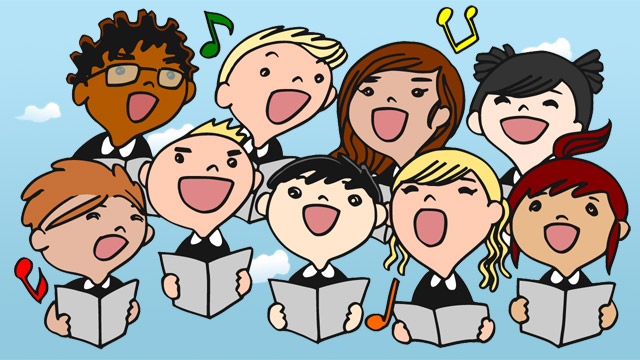 IZVANNASTAVNE AKTIVNOSTI
MALI PJEVAČI

Kroz različite načine rada i uz kreativne zadatke učenike se potiče na 
kreativno izražavanje, kretanje u ritmu i pjevanje u tonalitetu. Kroz 
zabavu i opušten način rada kod učenika razvijati senzibilnost, ustrajnost
i radost zajedničkog pjevanja i plesanja.

Učenici u produženom boravku– zainteresirani učenici 2.b i 3.b odjela

Biljana Mesić

Rad u učioničkom prostoru škole u vrijeme u vrijeme produženog boravka.
1 sat tjedno tijekom školske godine – 35 sati godišnje
U radu se koriste školski instrumenti.
Nema dodatnog financiranja.
Individualno opisno praćenje uspješnosti učenika i razvoj učeničkog 
samovrednovanja.
Naziv aktivnosti:

Ciljevi:




Namjena programa:

Ime i prezime voditelja:

Način realizacije:


Troškovnik:
Način vrjednovanja:
IZVANNASTAVNE AKTIVNOSTI
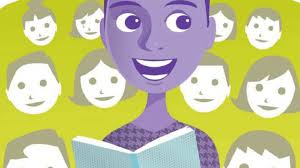 Naziv  aktivnosti:

Ciljevi:




Namjena programa:

Ime i prezime voditelja:
Način realizacije:


Vremenski okvir:
Troškovnik:

Način vrjednovanja:
DRAMSKO-RECITATORSKA SKUPINA

Kroz dramske igre, improvizacije, dramatizacije književnih tekstova i 
scenski pokret učiti kako izraziti svoje osjećaje riječju, pokretom, 
gestom i mimikom. Osloboditi kreativnost, maštu, govorne i izražajne 
sposobnosti, osjećaj za javni nastup, sposobnost razmišljanja i 
doživljavanja različitih situacija.

Učenici 3. A odjela

Apolonija Grabovica, učiteljica razredne nastave

Rad u učioničkom prostoru škole.
Prezentacija rada na školskim priredbama.
1 sat tjedno- 35 sati tijekom školske godine
Nema dodatnih troškova.


Učeničko samovrjednovanje i učiteljsko praćenje uspješnosti učenika.
IZVANNASTAVNE AKTIVNOSTI
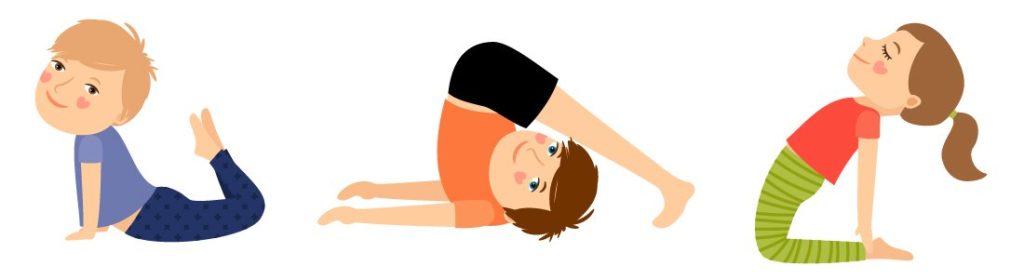 Naziv  aktivnosti:


Ciljevi:




Namjena programa:
Ime i prezime voditelja:

Način realizacije:


Vremenski okvir:
Troškovnik:
Način vrjednovanja:
MALA YOGA


Djeci primjerenim jednostavnim vježbama istezanja i disanja 
raditi na poboljšanju zdravlja, pravilnom držanju tijela, razvoju 
ravnoteže, koordinacije tijela i koncentracije uma. Kroz suradnju
i vesele aktivnosti učiti zajedništvu, nesebičnosti, toleranciji i 
upornosti.
Učenici 3.A odjela
ALEXANDRA HINCAK-ŠUJICA, učiteljica razredne nastave


Putem vježbi u maloj dvorani ili učionici.


1 sat tjedno tijekom školske godine – 35 sati godišnje
Nije potrebno dodatno financiranje.
Učeničko samovrednovanje i učiteljsko praćenje uspješnosti učenika.
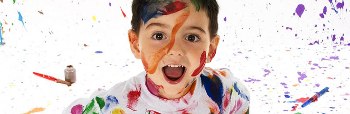 IZVANNASTAVNE AKTIVNOSTI
Naziv  aktivnosti:

Ciljevi:







Namjena programa:
Ime i prezime voditelja:

Način realizacije:

Vremenski okvir:
Troškovnik:

Način vrjednovanja:
MALA POVIJEST UMJETNOSTI 3

Upoznati učenike s mnogobrojnim umjetničkim djelima slikarstva, 
kiparstva, arhitekture i dizajna. Upoznati ih s istaknutim
umjetnicima te kroz njihova djela razvijati kulturu estetike. 
Proširiti vokabular kroz likovne pojmove, uočiti razliku između
šablone i originalnog djela, usvojiti rad s različitim likovnim 
tehnikama, prepoznavati i imenovati analizirana djela i 
umjetnike, opažati naučene pojmove u okolini, razlikovati 
kulturu lijepoga od “kiča”.
Učenici 3.b odjela
  Maja Vrkljan, učiteljica razredne nastave

Putem raznih likovnih aktivnosti  na likovnim radionicama u školi.

1 sat tjedno tijekom školske godine- 35 sati tijekom godine
Nije potrebno dodatno financiranje.

Učeničko samovrednovanje kao i učiteljsko praćenje uspješnosti 
učenika, likovni natječaji, izlaganje na školskoj izložbi.
IZVANNASTAVNE AKTIVNOSTI
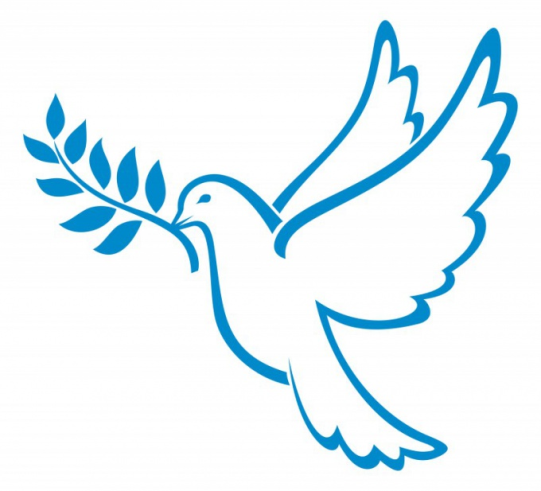 Naziv aktivnosti:

Ciljevi:




Namjena programa:

Ime i prezime voditelja:

Način realizacije:


Vremenski okvir:
Troškovnik:


Način vrjednovanja:
LITURGIJSKA GRUPA

Cjelovito i sustavno, dijaloški i ekumenski vrlo otvoreno upoznavanje 
katoličke vjere. Razvijanje temeljnih općeljudskih i vjerničkih 
sposobnosti učenika kao i kreativno izražavanje učenika.


Učenici  3. razreda

DIVNA ĆORIĆ, vjeroučiteljica

Skupina radi u prostoru crkve


1 sat tjedno tijekom školske godine- ukupno 35 sati.
Nije potrebno dodatno financiranje.


Učeničko samovrednovanje i učiteljevo praćenje uspješnosti  učenika.
IZVANNASTAVNE AKTIVNOSTI
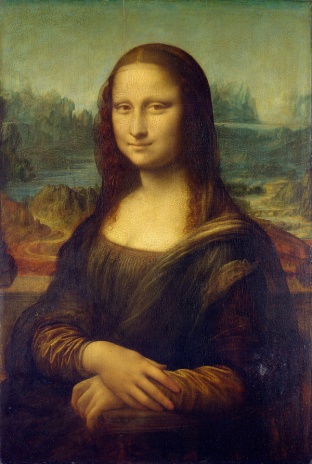 Naziv aktivnosti:

Ciljevi:





Namjena programa:

Ime i prezime voditelja:

Način realizacije:


Vremenski okvir:
Troškovnik:


Način vrjednovanja:
LIKOVNA RADIONICA

Kroz crtanje, slikanje, grafiku, dizajn, modeliranje i građenje, povijest
umjetnosti, proširiti znanja iz likovne kulture, naučiti osnovne likovne 
Pojmove i izražavati se različitim likovnim tehnikama. Osloboditi kreativnosti i slobodu likovnog stvaralaštva, poticati maštu, izrađivati uporabne predmete od različitih materijala te upoznati učenike sa svjetskom kulturno-povijesnom baštinom i stvaralačkim opusom poznatih likovnih umjetnika. 

Učenici  4.a odjela

MONIKA GAŠI, učiteljica razredne nastave

Skupina radi u učioničkom prostoru škole a prezentira svoj 
rad na likovnim natječajima i školskoj izložbi.

1 sat tjedno tijekom školske godine- ukupno 35 sati.
Potrošni likovni materijal (pribor, didaktički neoblikovani materijali, 
papir, glina …)

Učeničko samovrednovanje i učiteljevo praćenje uspješnosti  učenika.
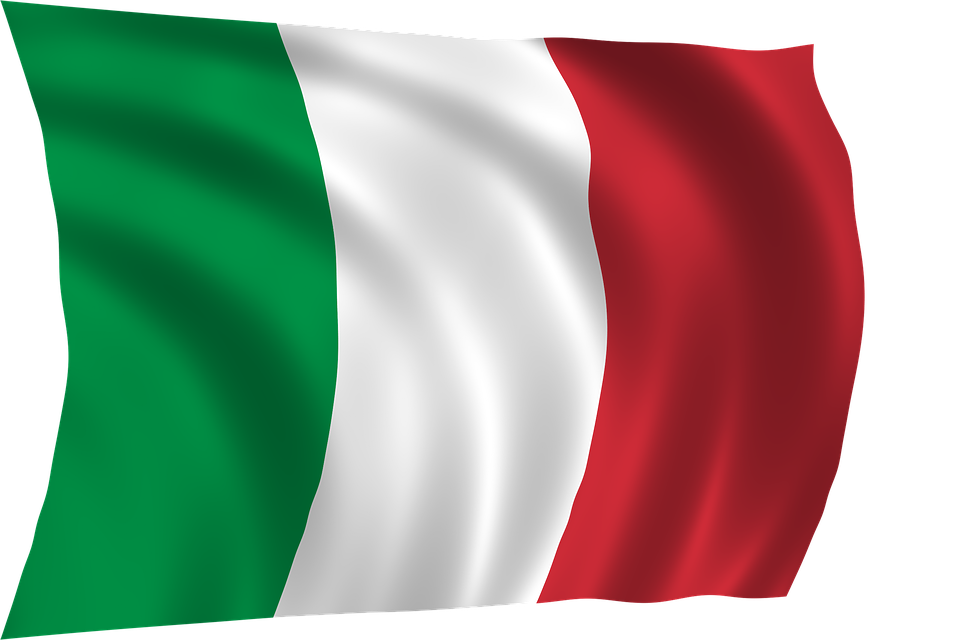 IZVANNASTAVNE AKTIVNOSTI
Naziv aktivnosti: 
Ciljevi: 	
	
Namjena programa:

Ime i prezime voditelja: 

Način realizacije:
Vremenski okvir:
Troškovnik: 
Način vrednovanja:
TALIJANSKA IGRAONICA
Savladavanje jezika i razvoj komunikacijskih vještina na talijanskom jeziku.

Program je namijenjen učenicima 3. razreda s posebnim interesom za učenje talijanskog jezika.
Marija Radović, magistra edukacije povijesti i magistra talijanske filologije 
Rad u učioničkom prostoru škole. 
1 sat tjedno tijekom školske godine.
Nema dodatnih troškova.
Ispitivanje razine motivacije za razvoj vlastitih vještina i znanja.
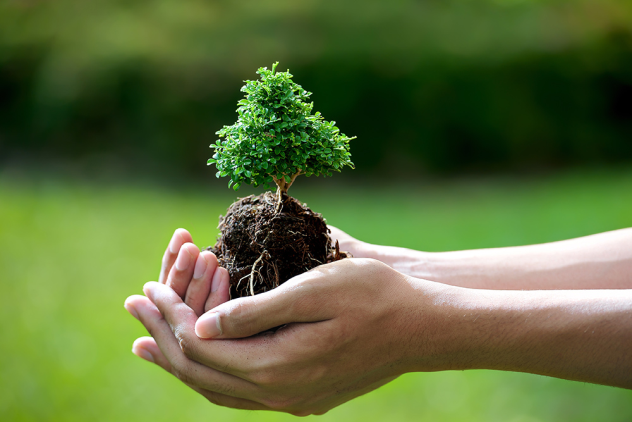 IZVANNASTAVNE AKTIVNOSTI
Naziv  aktivnosti:

Ciljevi:



Namjena programa:

Ime i prezime voditelja:

Način realizacije:

Vremenski okvir:
Troškovnik:


Način vrjednovanja:
EKO GRUPA

Poticati želju za samostalnim stvaranjem funkcionalnih predmeta, 
kreativnošću i usvajanjem znanja iz područja ekologije.
Uz promicanje ekoloških spoznaja kod učenika će se razvijati 
ekološka osjetljivost te ljubav prema prirodi i očuvanju planete.

Učenici 4.c odjela

Vedrana Bermanec, učiteljica razredne nastave


Rad u učioničkom prostoru škole. 

1 sat tjedno tijekom školske godine – 35 sati godišnje
Nema dodatnog financiranja.


Učeničko samovrednovanje kao i učiteljsko opisno praćenje 
uspješnosti učenika.
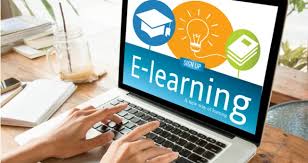 IZVANNASTAVNE AKTIVNOSTI
Naziv aktivnosti:          Web 2.0 alati

Ciljevi:      Stjecanje umijeća uporabe različitih web alata. Upoznavanje s osnovnim načelima i idejama te načinima rada kod web alata. Poticati pozitivno društveno i etično ponašanje te odgovornost pri uporabi alata.

Namjena programa:      Zainteresirani učenici 4. razreda osnovne škole

Ime i prezime voditelja:  Petra Martinović, mag.prim.educ.

Način realizacije:      Rad u informatičkoj učionici i online.

Vremenski okvir: 1 sat tjedno po grupi.

Troškovnik: Nema dodatnih troškova.

Način vrednovanja: Ispitivanje razine motivacije za razvoj vlastitih vještina i znanja
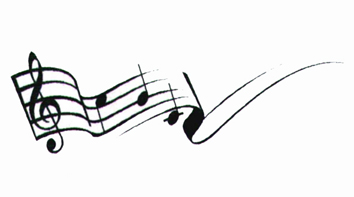 IZVANNASTAVNE AKTIVNOSTI
Naziv aktivnosti:

Ciljevi:



Namjena programa:

Ime i prezime voditelja:

Način realizacije:


Vremenski okvir:

Troškovnik:

Način vrjednovanja:
MALI  I VELIKI  PJEVAČKI ZBOR

Razvoj interesa za lijepo pjevanje, grupno muziciranje i pravilan
razvoj dječjeg glasa. Razvoj osjećaja za kvalitetnu glazbu, razvoj
dječjeg ukusa i sklonosti prema glazbi. 


4. razredi – zainteresirani učenici
5.-8. razredi – zainteresirani učenici

LIDIJA VUKAS, prof. glazbene kulture

Rad u učioničkom prostoru škole i svečanoj dvorani. Nastupi na 
školskim priredbama i događanjima.

Svaka grupa po 1 sat tjedno tijekom školske godine.

Nije potrebno dodatno financiranje. U radu se koriste školski  
instrumenti.

Individualno opisno praćenje uspješnosti učenika.
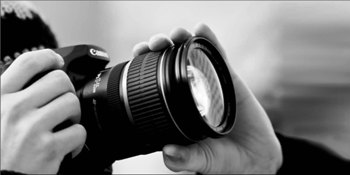 IZVANNASTAVNE AKTIVNOSTI
FOTO GRUPA

Usvajanje tehničkih elemenata analognog i digitalnog
fotoaparata. Osposobljavanje učenika za samostalno snimanje
i izradu fotografija. Razvoj stvaralaštva kroz doživljavanje
fotografije kao estetske vrijednosti.  Fotografiranje školskih i 
kvartovskih događanja. Posjeta foto izložbi.

Program je namijenjen motiviranim učenicima 4.-8. razreda.

MARTINA PRIŠĆAN, učiteljica razredne nastave
Nastava se održava u foto-kabinetu škole, informatičkoj učionici,
kroz snimanja na terenu i posjete izložbama fotografija. Najuspješniji 
učenici sudjeluju na smotrama i izložbama tehničkog stvaralaštva 
mladih.
1 sat tjedno tijekom školske godine.
Nema
Individualno opisno praćenje uspješnosti učenika i praćenje
napredovanja učenika kroz postignuća na natjecanjima.
Naziv aktivnosti:

Ciljevi:






Namjena programa:

Ime i prezime voditelja:
Način realizacije:




Vremenski okvir:
Troškovnik:
Način vrjednovanja:
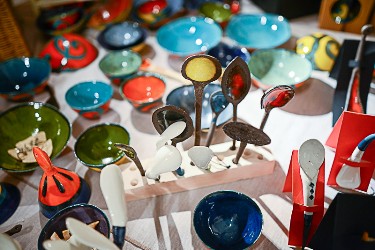 IZVANNASTAVNE AKTIVNOSTI
Naziv  aktivnosti:

Ciljevi:




Namjena programa:

Ime i prezime voditelja:

Način realizacije:

Vremenski okvir:
Troškovnik:

Način vrjednovanja:
KERAMIČARI 

Kreativno likovno izražavanje kroz izradu malih kiparskih djela. 
Upoznavanje s procesom pečenja keramike. Poticanje i razvijanje rada rukama kod djece. Poticanje senzoričkog razvoja djece kroz razvijanje taktilnog osjeta kroz rad s glinom.

Zainteresirani učenici 5.-8. r.


Neda Vidaković Svrtan, prof. njem.j.

Rad u učioničkom prostoru škole. 

1 sat tjedno tijekom školske godine – 35 sati godišnje
Nema dodatnog financiranja.

Učeničko samovrednovanje kao i učiteljsko opisno praćenje 
uspješnosti učenika.
IZVANNASTAVNE AKTIVNOSTI
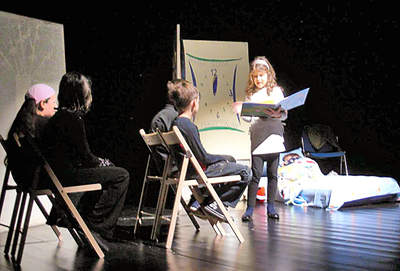 Naziv aktivnosti:

Ciljevi:





Namjena programa:

Ime i prezime voditelja:

Način realizacije:

Vremenski okvir:

Troškovnik:

Način vrjednovanja:
DRAMSKA SKUPINA

Razvijanje verbalne i neverbalne
komunikacije, kretanje scenskim prostorom, 
improviziranje, ovladavanje dramsko- scenskim instrumentarijem,
tehnikama i vještinama. Razvijanje grupne povezanosti i povjerenja,
suigre i odgovornosti za uspjeh grupe. Upoznavanje scenskih tehnika.


Dramski nadareni učenici 5. i 7. razreda

SANJA ILČIĆ, prof. hrvatskog jezika i književnosti

Rad u učioničkom prostoru škole.


1 sat tjedno tijekom školske godine, pred nastupe po potrebi i više.

Nije potrebno dodatno financiranje od strane roditelja.

Individualno praćenje uspješnosti učenika, vrjednovanje 
rezultata na natjecanjima (LIDRANO) i školskim priredbama.
IZVANNASTAVNE AKTIVNOSTI
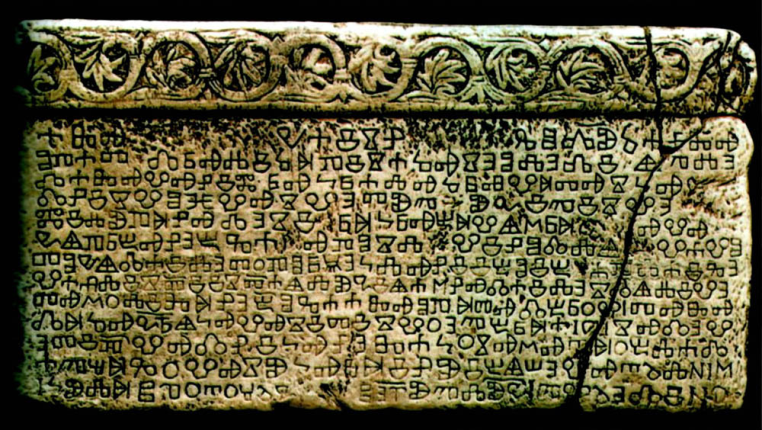 Naziv aktivnosti:

Ciljevi:




Namjena programa:

Ime i prezime voditelja:

Način realizacije:

Vremenski okvir:

Troškovnik:

Način vrjednovanja:
MALI GLAGOLJAŠI
 
Upoznavanje prvog hrvatskog pisma, njegove osobitosti i razvoja. 
Razumijevanje važnosti glagoljice u hrvatskoj povijesti i kulturi.
Služenje glagoljskim pismom. Osposobljavanje učenika za timski rad.
Razvijanje ljubavi prema hrvatskoj povijesti, kulturi i jeziku.

Učenici 6.c odjela

MARKO PRPIĆ, prof. hrvatskog jezika i književnosti


Rad u učioničkom prostoru škole.

1 sat tjedno tijekom školske godine, pred nastupe po potrebi i više.

Nije potrebno dodatno financiranje od strane roditelja.

Individualno praćenje uspješnosti učenika, vrjednovanje 
rezultata na natjecanjima (LIDRANO) i školskim priredbama.
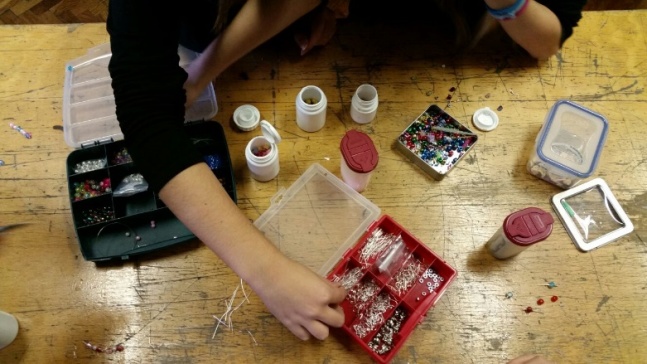 IZVANNASTAVNe AKTIVNOSTi
Naziv aktivnosti:

Ciljevi:



Namjena programa:

Ime i prezime voditelja:

Način realizacije:



Vremenski okvir:

Troškovnik:


Način vrjednovanja:
ŠVELJE

Razvijanje kreativnosti i sposobnosti ručne izrade ukrasnih predmeta, 
predmeta i ukrasa vezanih uz blagdane. Izrada poklona za obitelj i 
prijatelje. Rad u Školskoj zadruzi. 

Zainteresirani učenici 5.b odjela

DIANA CEROVEC, prof. biologije

Radionice se organiziraju izvan redovnog rasporeda u školi. 
Izrađuju se upotrebni  predmeti i ukrasi koji se prodaju na školskim 
izložbama i sajmovima.

1 sat tjedno tijekom školske godine.

Po potrebi učenici donose materijal za izradu ukrasnih predmeta i koriste
se sredstva Školske zadruge za kupnju potrebnog materijala.

Individualno opisno praćenje uspješnosti učenika.
IZVANNASTAVNe AKTIVNOSTi
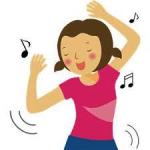 Naziv aktivnosti:

Ciljevi:


Namjena programa:

Ime i prezime voditelja:

Način realizacije:


Vremenski okvir:

Troškovnik:


Način vrjednovanja:
TIJELO/GLAZBA (BODY PERCUSION) 

Razvijanje osjećaja za ritam, usklađivanje sa pokretima tijela, ples, 
kreativnost u izražavanju tijelom.

Zainteresirani učenici 5.a i 6.a – 2 skupine

LIDIJA VUKAS, prof. glazbene kulture

radionice se provode izvan redovnog rasporeda u školi.


1 sat tjedno tijekom školske godine.

Nema dodatnog financiranja.


Individualno opisno praćenje uspješnosti učenika.
IZVANNASTAVNe AKTIVNOSTi
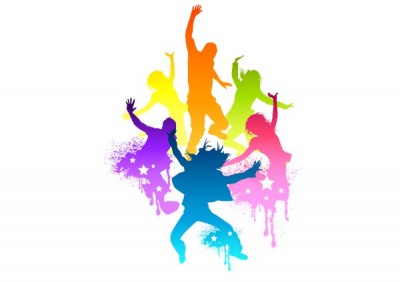 Naziv aktivnosti:

Ciljevi:


Namjena programa:

Ime i prezime voditelja:

Način realizacije:


Vremenski okvir:

Troškovnik:


Način vrjednovanja:
PLESNA SKUPINA

Razvijanje osjećaja za ritam, usklađivanje sa pokretima tijela, ples,
kreativnost u izražavanju tijelom.

Zainteresirani učenici 8. razreda- 1 skupina

LIDIJA VUKAS, prof. glazbene kulture

Radionice se provode izvan redovnog rasporeda u školi.


1 sat tjedno tijekom školske godine.

Po potrebi učenici donose materijal za izradu ukrasnih predmeta i koriste 
se  sredstva Školske zadruge za kupnju potrebnog materijala.

Individualno opisno praćenje uspješnosti učenika.
IZVANNASTAVNe AKTIVNOSTi
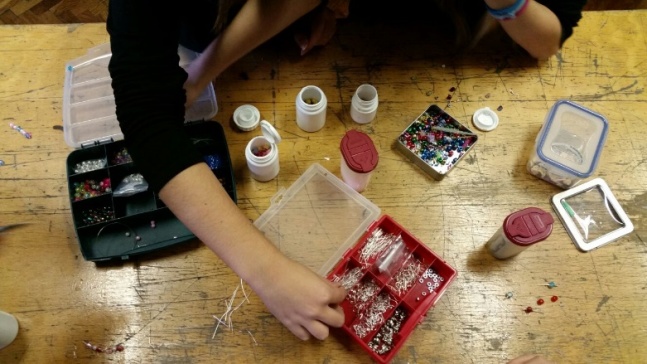 Naziv aktivnosti:

Ciljevi:


Namjena programa:

Ime i prezime voditelja:

Način realizacije:


Vremenski okvir:

Troškovnik:


Način vrjednovanja:
KREATIVNA SKUPINA  “Spretne ruke”

Razvoj kreativnosti  kod  učenika. Poticanje interesa i potrebe za 
kreativnim izražavanjem .

Zainteresirani učenici od 6.a i 6.b odjela – 2 skupine

LIDIJA VUKAS, prof. glazbene kulture

Radionice se provode izvan redovnog rasporeda u školi.


1 sat tjedno tijekom školske godine – 35 sati godišnje

Po potrebi učenici donose materijal za izradu ukrasnih predmeta i
koriste se sredstva Školske zadruge za kupnju potrebnog materijala.

 Individualno opisno praćenje uspješnosti učenika.
IZVANNASTAVNe AKTIVNOSTi
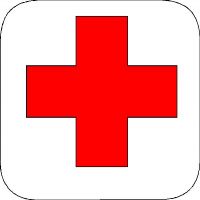 PRVA POMOĆ

Usvajanje osnovnih znanja i vještina iz pružanja prve pomoći.
Izgrađivanje pozitivnih stavova prema očuvanju zdravlja i 
života ljudi. Razvijanje logičkog mišljenja ali i snalažljivosti u 
izvanrednim situacijama.

Grupa do 12 učenika 7. razreda

LIDIJA GMAJNIČKI, prof. kemije i biologije u suradnji sa
Crvenim križem  Zagreb
Program se provodi u 2 stupnja. Temeljni dio obuke u trajanju do 10 
nastavnih sati provodi se u školi tijekom  rujna – studenog. Napredni dio
obuke u trajanju od 20 sati provodi se u Domu Crvenog križa Villa Rustica
u Novom Vinodolskom. Učenici sudjeluju na natjecanju iz Prve pomoći
od gradske razine na više.
Tijekom godine
Financira Crveni križ grada Zagreba.
Individualno opisno praćenje uspješnosti učenika i rezultati na
natjecanjima u pružanju prve pomoći.
Naziv aktivnosti:

Ciljevi:




Namjena programa:

Ime i prezime voditelja:

Način realizacije:




Vremenski okvir:
Troškovnik:
Način vrjednovanja:
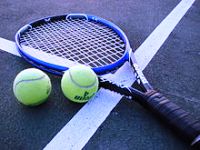 IZVANNASTAVNE AKTIVNOSTI
Naziv aktivnosti:


Ciljevi:


Namjena programa:


Ime i prezime voditelja:
Način realizacije:


Vremenski okvir:
Troškovnik:

Način vrjednovanja:
TENIS


Unapređenje učenikovih motoričkih sposobnosti u zadanom
športu. Očuvanje zdravlja i prevencija putem športa.

Program je namijenjen učenicima koji pokažu interes za 
dodatnim usavršavanjem u tenisu – 7.a odjel

MARKO LASOVIĆ, prof. kineziologije
Treninzi se odvijaju  na vanjskim športskim terenima škole 1 sat tjedno.


35 sati godišnje po učeniku 
Učenici donose svoj reket. 

Ispitivanje razine motivacije za unaprjeđenje vlastitih  vještina  i tjelesnih 
sposobnosti. Praćenje napredovanja učenika kroz postignuća na 
natjecanjima.
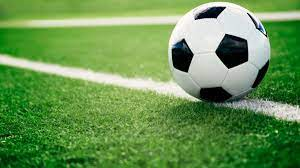 IZVANNASTAVNE AKTIVNOSTI
Naziv aktivnosti:


Ciljevi:


Namjena programa:


Ime i prezime voditelja:
Način realizacije:


Vremenski okvir:
Troškovnik:

Način vrjednovanja:
NOGOMET


Unapređenje učenikovih motoričkih sposobnosti. 
Očuvanje zdravlja, kreativno korištenje slobodnog vremena i prevencija.

Program je namijenjen učenicima koji pokažu interes za 
dodatnim usavršavanjem u nogometu – 5. razred

MARKO LASOVIĆ, prof. kineziologije
Treninzi se odvijaju  na vanjskim športskim terenima škole 1 sat tjedno.


35 sati godišnje po učeniku 
Nema dodatnog financiranja.

Ispitivanje razine motivacije za unaprjeđenje vlastitih  vještina  i tjelesnih 
sposobnosti. Praćenje napredovanja učenika kroz postignuća na 
natjecanjima.
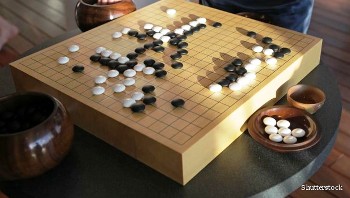 IZVANNASTAVNE AKTIVNOSTI
MISAONE IGRE:
GO
ŠAH
DRUŠTVENE IGRE
Razvijanje  logičkog razmišljanja i jačanje intelektualnih kapaciteta učenika.
Kroz međuvršnjačke edukacije razvijat će se komunikacija i interakcija 
među učenicima. Naša škola biti će jedna od 16 u RH gdje će učenici moći 
igrati GO. Kroz školsku igru i turnire izabrati ćemo najboljeg kandidata za
Europsko prvenstvo za mlade.

Zainteresirani učenici

Ivan Bednjanec, prof. fizike i teh.kult. i Zvonko Bednjanec, trener igre GO 

Igraonice u školskom prostoru.

1 sat tjedno tijekom godine
Nema dodatnog financiranja.

Ispitivanje razine motivacije za unaprjeđenje vlastitih  vještina  i 
intelektualnih sposobnosti. Praćenje napredovanja učenika kroz postignuća
na natjecanjima.
Naziv aktivnosti:




Ciljevi:





Namjena programa:

Ime i prezime 
voditelja:
Način realizacije:

Vremenski okvir:
Troškovnik:


Način vrjednovanja:
Povratak na izbornik
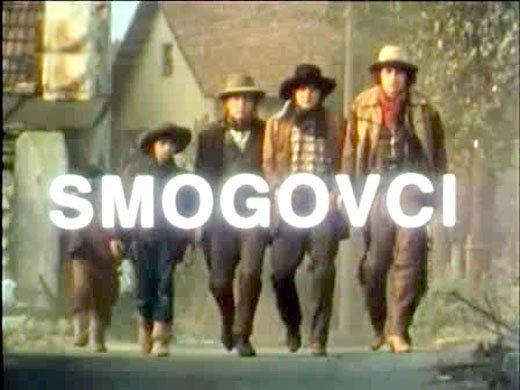 ŠKOLSKA  ZADRUGA  “SMOGOVCI”
Ciljevi:





Namjena programa:


Voditelj: 
Troškovnik:
Kod učenika razvijati kreativnost, aktivno provođenje slobodnog 
vremena kao i poduzetnički duh. 
Razvijanje vještina rada rukama, stvaranja novih  upotrebnih proizvoda.


Program je namijenjen svim zainteresiranim učenicima škole.


N. Vidaković Svrtan
Zadruga se samofinancira. Učenici uz pomoć učitelja svojim radom 
stvaraju nova dobra prodajama na sajmovima i izložbama.
Povratak na izbornik
ŠKOLSKI SPORTSKI KLUB “DRAGUTIN KUŠLAN”
Ciljevi:

Grupe:











Namjena programa:

Ime i prezime 
voditelja:

Troškovnik:
Kod učenika razvijati  potrebu za aktivnim provođenjem slobodnog 
vremena i tjelesnom aktivnošću.
U  klub su uključene 4 skupine :
1. TENIS
2. NOGOMET
3. ATLETIKA
4. KARATE


Vanjski suradnici kluba:
Atletski klub Dinamo-Zrinjevac (voditelj Mitrović)
Karate klub Euro-Terra (voditelj Gretić)

Svim zainteresiranim učenicima škole.

 Marko Lasović

Klub samostalno vodi svoje financiranje.
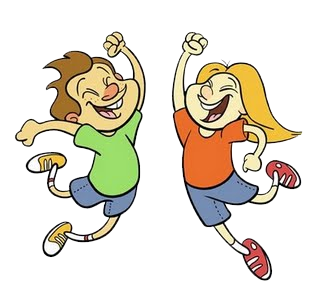 Povratak na izbornik
DODATNA NASTAVA
(rad s potencijalno 
darovitim učenicima)
PREDMETNA NASTAVA
5. - 8. RAZRED
RAZREDNA NASTAVA
1. –  4. RAZRED
Povratak na izbornik
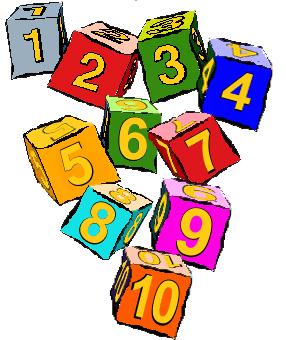 DODATNA NASTAVA
Naziv dodatne nastave:

Ciljevi:




Namjena programa:

Ime i prezime voditelja:






Način realizacije:

Vremenski okvir:
Troškovnik:

Način vrjednovanja:
MATEMATIKA

Proširivanje sadržaja redovne nastave. Razvijanje sposobnosti
apstraktnog mišljenja i logičkog rasuđivanja, razvoj matematičke
intuicije, mašte i stvaralačkog mišljenja. Izgradnja natjecateljskog
duha i poticanje samostalnog istraživanja.

Program je namijenjen zainteresiranim učenicima od 1.-4.razreda

ANICA KROFLIN- 1.a
HELENA LONČAR – 1.b
SNJEŽANA MILETIĆ ŠIRONJA – 2.b
APOLONIJA GRABOVICA – 3.a 
VEDRANA BERMANEC– 4.c
Nastava se održava u učioničkom prostoru škole.
Za uspješne učenike organizira se natjecanje.
Svaka grupa 1 sat tjedno tijekom školske godine.
Nije potrebno dodatno financiranje.

Postignuća učenika na natjecanjima te individualno opisno
praćenje učenika.
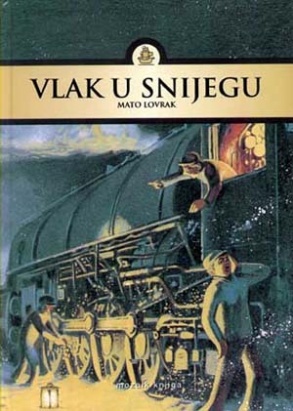 DODATNA NASTAVA
Naziv dodatne nastave:

Ciljevi:





Namjena programa:

Ime i prezime voditelja:

Način realizacije:




Vremenski okvir:
Troškovnik:

Način vrjednovanja:
HRVATSKI JEZIK

Proširivanje sadržaja redovne nastave. Razvijanje sposobnosti
interpretativnog čitanja, usmenog i pismenog izražavanja. 
Bogaćenje rječnika, razvijanje ljubavi prema jeziku, književnosti,
scenskom izrazu, medijskoj kulturi. Razvijanje čitalačke kulture.
Upoznavanje različitih vrsta književnih djela za djecu, samostalno 
stvaranje literarnih radova.
Program je namijenjen zainteresiranim učenicima

GORDANA ŠOŠTARKO - 2.a
MARTINA PRIŠĆAN – 4.b
Nastava se održava u učioničkom prostoru škole.
Najuspješniji učenici nastupaju na školskim priredbama te sudjeluju na 
LIDRAN-u. Sadržaji se realiziraju putem dramskih aktivnosti, glazbe i 
pokreta, slušanja i prepričavanja priča, sudjelovanje u raspravama i
pisanju sastavaka.
1 sat tjedno tijekom školske godine.
Nije potrebno dodatno financiranje.

Postignuća učenika na natjecanjima te individualno opisno praćenje učenika.
DODATNA NASTAVA
Naziv dodatne nastave:

Ciljevi:






Namjena programa:

Ime i prezime voditelja:


Način realizacije:

Vremenski okvir:

Troškovnik:

Način vrjednovanja:
PRIRODA  I  DRUŠTVO  

Proširivanje i obogaćivanje sadržaja redovne nastave prirode. Učenici će
razvijati logičko  mišljenje i zaključivanje temeljem zornog promatranja
promjena u prirodi, vremenskih uvjeta i uzročno posljedičnih veza između
čovjeka i prirode. Cilj je osvijestiti učenicima  važnost prirode za život
svih bića na Zemlji kroz praktičan rad, čitanje edukativnih  slikovnica i 
gledanje dokumentarnih filmova. Program se provodi kroz igru, raspravu
i izradu plakata.
Program je namijenjen zainteresiranim učenicima

Maja Vrkljan, 3.b razred
Monika Gaši,  4.a razred


Nastava se održava u učioničkom prostoru škole.

1 sat tjedno tijekom školske godine.

Nije potrebno dodatno financiranje.

Individualno opisno praćenje postignuća učenika.
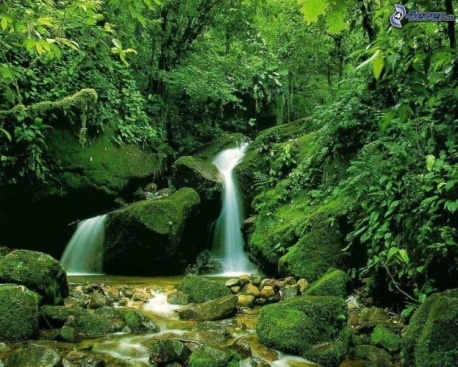 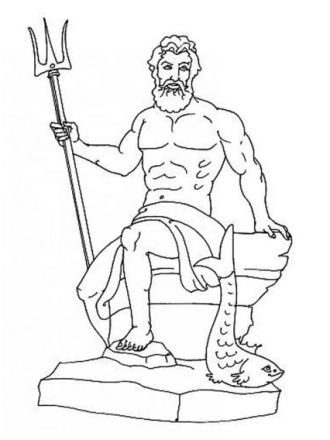 DODATNA NASTAVA
MITOLOGIJA

Proširiti znanja i interes za mitologiju, s naglaskom na Grčku 
mitologiju, izvan redovnog programa povijesti.


Zainteresirani učenici 5. razreda

SUZANA FAJDETIĆ, prof. povijesti

Nastava se provodi u učionicama i na terenu.
1 sat tjedno tijekom školske godine. 
Sudjelovanje u prigodnim obilježavanjima, izložbe, izrade plakata.

Nije potrebno dodatno financiranje.

Individualno opisno praćenje uspješnosti učenika.
Naziv dodatne nastave:

Ciljevi:


Namjena programa:

Ime i prezime voditelja:

Način realizacije:



Troškovnik:

Način  vrjednovanja:
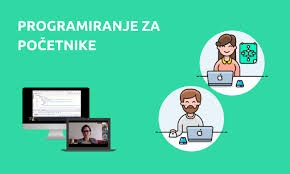 DODATNA NASTAVA
Naziv dodatne nastave:

Ciljevi:





Namjena programa:

Ime i prezime voditelja:



Način realizacije:

Troškovnik:

Način  vrjednovanja:
PROGRAMIRANJE
Stjecanje temeljnih znanja i vještina za samostalno programiranje programskim jezicima Python, LOGO, MICROBIT i SCRATCH i stvaranje osnove za nadogradnju u daljnjem školovanju. Razvijanje algoritamskih načina razmišljanja, stjecanje vještine i sposobnosti primjene računala pri rješavanju problema u različitim područjima primjene.

Zainteresirani učenici 5. i 6. razreda

Petra Martinović, mag.prim.educ. – 5.r
Ivana Marjanović, dipl.učit. – 6.r
Rad u informatičkoj učionici i online.

1 školski sat tjedno u izvannastavnom vremenu.

Nije potrebno dodatno financiranje.

Individualno opisno pisano praćenje učenika, vrednovanje rezultata na natjecanju.
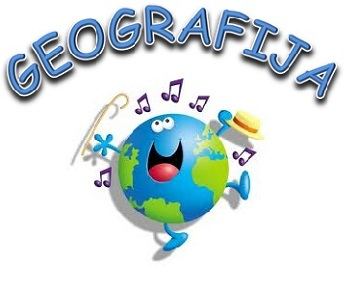 DODATNA NASTAVA
Naziv dodatne nastave:

Ciljevi:





Namjena programa:

Ime i prezime voditelja:

Način realizacije:



Troškovnik:

Način  vrjednovanja:
GEOGRAFIJA

Poticati interes učenika za geografiju i proširenje sadržaja iz 
redovne nastave. Upoznati učenike s ekološkim problemima svijeta, 
važnošću i mogućnostima očuvanja okoliša za zdravlje i kvalitetan život
sada i u budućnosti.
Priprema učenika za sudjelovanje na natjecanjima znanja iz geografije.

Zainteresirani učenici 6. razreda

MIRJANA PERIŠIĆ, prof. geografije

Nastava se provodi u učionicama i na terenu.
1 sat tjedno tijekom školske godine. 
Sudjelovanje u prigodnim obilježavanjima, izložbe, izrade plakata.

Nije potrebno dodatno financiranje.

Individualno opisno praćenje uspješnosti učenika.
DODATNA NASTAVA
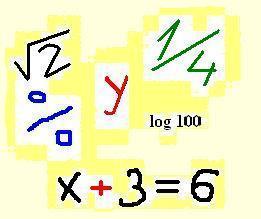 Naziv dodatne nastave:

Ciljevi:




Namjena programa:

Ime i prezime voditelja:


Način realizacije:


Vremenski okvir:
Troškovnik:
Način vrjednovanja:
MATEMATIKA

Proširivanje sadržaja redovne nastave kroz igru uz različite 
didaktičke materijale. Razvijanje sposobnosti apstraktnog mišljenja i 
logičkog rasuđivanja, razvoj koncentracije, mašte i stvaralačkog mišljenja. 
Izgradnja natjecateljskog duha i poticanje samostalnog istraživanja.

Program je namijenjen nadarenim i zainteresiranim učenicima 

RAJKA KLICPER, prof. matematike – 5. i  7. razredi


Nastava se održava u učioničkom prostoru škole.
Za uspješne učenike organizira se natjecanje.


Svaka grupa 1 sat tjedno tijekom školske godine.
Nije potrebno dodatno financiranje.
Postignuća učenika na natjecanjima te individualno opisno praćenje učenika.
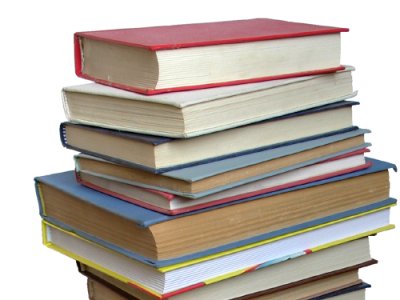 DODATNA NASTAVA
Naziv dodatne nastave:

Ciljevi:



Namjena programa:


Ime i prezime voditelja:


Način realizacije:

Vremenski okvir:


Troškovnik:

Način vrjednovanja:
HRVATSKI JEZIK

Razvijanje ljubavi prema pisanoj riječi, napredno usvajanje
pravopisa i razvijanje kulture govora. Ovladati dodatnim sadržajima iz 
gramatike, pravopisa i povijesnog razvoja hrvatskog jezika.
Učenici se pripremaju  za natjecanje iz hrvatskog jezika.

Program je namijenjen zainteresiranim učenicima 7. i 8. razreda.


6.c – Marko Prpić, prof. hrvatskog jezika
7.r – Sanja Ilčić,  prof. hrvatskog jezika
8.r – Marijana Krklec, prof. hrvatskog jezika

Nastava se provodi u prostoru škole. 

1 sat tjedno tijekom školske godine (po potrebi više u vrijeme
priprema za natjecanje)

Nije potrebno dodatno financiranje.

Postignuća učenika na natjecanjima te individualno opisno 
praćenje učenika.
DODATNA NASTAVA
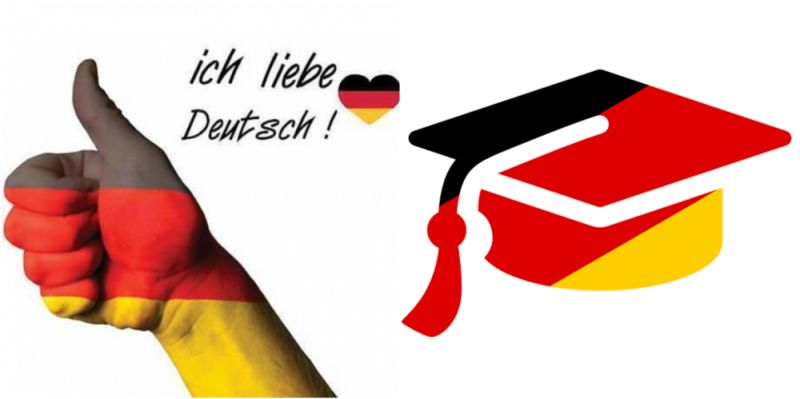 Naziv dodatne nastave:

Ciljevi:


Namjena programa:


Ime i prezime voditelja:


Način realizacije:


Vremenski okvir:


Troškovnik:

Način vrjednovanja:
NJEMAČKI  JEZIK

Ovladati dodatnim sadržajima iz  gramatike i pravopisa njemačkog jezika.
Učenici se pripremaju  za natjecanje iz njemačkog jezika.

Program je namijenjen zainteresiranim učenicima 6.c odjela


Neda Vidaković Svrtan, prof. njem. j. 


Nastava se provodi u prostoru škole ili online.

1 sat tjedno tijekom školske godine (po potrebi više u vrijeme
priprema za natjecanje)

Nije potrebno dodatno financiranje.

Postignuća učenika na natjecanjima te individualno opisno 
praćenje učenika.
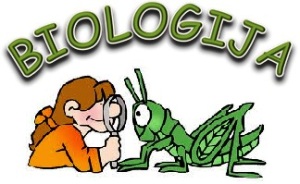 DODATNA NASTAVA
Naziv dodatne nastave:

Ciljevi:


Namjena programa:

Ime i prezime voditelja:

Način realizacije:





Vremenski okvir:
Troškovnik:

Način vrjednovanja:
BIOLOGIJA

Proširiti znanja redovne nastave  biologije, razvijati stvaralačko 
mišljenje u problemskim zadacima i primjenjivanje znanja u novim 
situacijama.
Program je namijenjen zainteresiranim učenicima  7. i  8. razreda.

DIANA CEROVEC, prof.  biologije

Nastava se provodi u kabinetu biologije u školi kroz izvođenje 
pokusa i ostale oblike praktičnog rada i povremene goste 
predavače. Uz to posjećuje se Tjedan mozga i  radionice u Botaničkom i
ZOO vrtu. Najbolji učenici sudjeluju na natjecanjima znanja od školske 
razine na više.

Svaka grupa 1 sat tjedno tijekom školske godine – 35 sati godišnje.
Ulaznice za događanja i neke radionice.

Individualno opisno praćenje uspješnosti učenika.
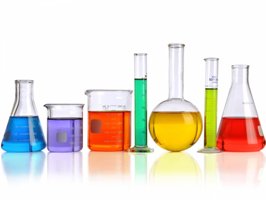 DODATNA NASTAVA
Naziv dodatne nastave:

Ciljevi:

Namjena programa:


Ime i prezime voditelja:

Način realizacije:


Vremenski okvir:
Troškovnik:

Način vrjednovanja:
KEMIJA

Proširivanje sadržaja redovne nastave. 

Program je namijenjen nadarenim učenicima 8. razreda koji se
pripremaju za natjecanja.

LIDIJA GMAJNIČKI, prof. kemije i biologije

Nastava se održava u učioničkom prostoru škole.
Za uspješne učenike organizira se školsko natjecanje.

1 sat tjedno tijekom školske godine.
Nema dodatnih troškova.

Individualno opisno praćenje učenika i uspješnost na natjecanjima.
IZBORNA NASTAVA  INFORMATIKA  provodi se u svim odjelima   od 1. do 4., 7. i 8. razreda
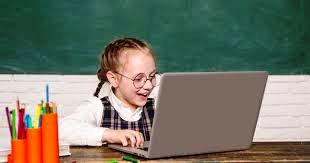 IZBORNI  PREDMETI
IZBORNA NASTAVA
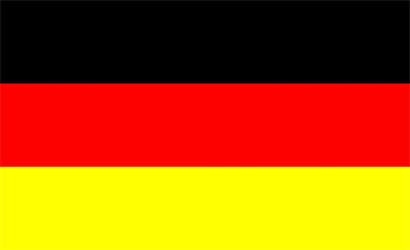 Naziv izborne nastave:

Ciljevi:

Namjena programa:


Ime i prezime voditelja:

Način realizacije:


Vremenski okvir:
Troškovnik:
Način vrjednovanja:
NJEMAČKI JEZIK

Savladavanje jezika i razvoj komunikacijskih 
vještina na njemačkom jeziku.
Program je namijenjen učenicima s posebnim interesima za
učenje njemačkog jezika od 4. – 8. razreda. Za najuspješnije 
učenike organizira se natjecanje u 8. razredu.
NEDA SVRTAN, prof. njemačkog jezika

Nastava se održava online ili u učioničkom prostoru škole 
izvan rasporeda redovne nastave.

2 sata tjedno, 70 sati tijekom školske godine. 
Dodatno financiranje nije potrebno.
Postignuća učenika se prate opisnim i ocjenjuju brojčanim
ocjenama kao u redovnoj nastavi te konačna ocjena ulazi u 
prosjek općeg uspjeha i upisuje se u svjedodžbu učenika.
IZBORNA NASTAVA
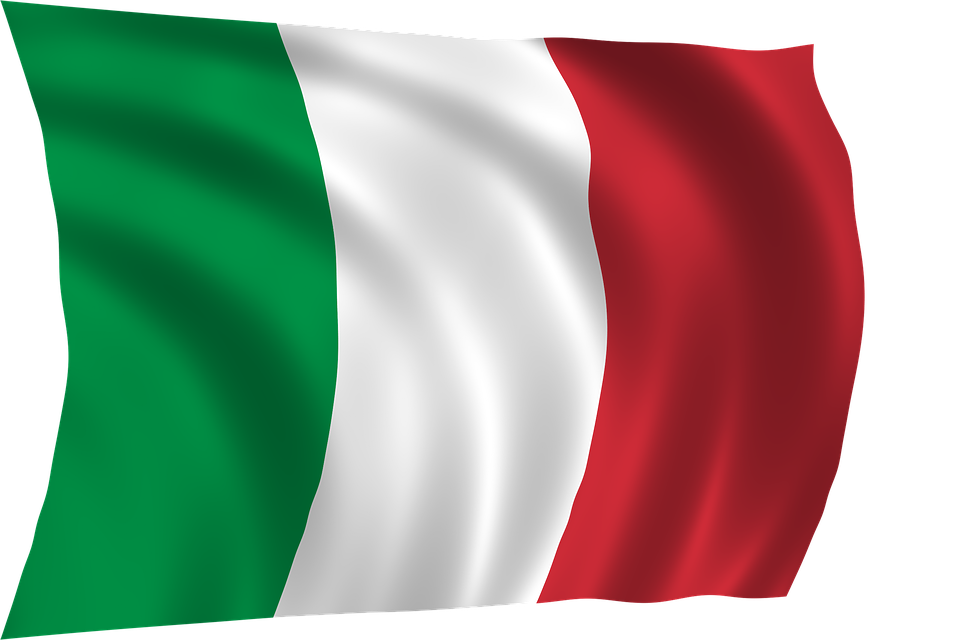 Naziv izborne nastave:

Ciljevi:


Namjena programa:

Ime i prezime voditelja:

Način realizacije:

Vremenski okvir:
Troškovnik:
Način vrjednovanja:
TALIJANSKI JEZIK

Savladavanje jezika i razvoj komunikacijskih vještina na 
talijanskom jeziku.

Program je namijenjen učenicima s posebnim interesima za
učenje talijanskog jezika od 4. – 8. razreda.

MARIJA RADOVIĆ, magistra edukacije povijesti i magistra talijanske filologije

Nastava se održava u učioničkom prostoru škole izvan rasporeda redovne nastave.

2 sata tjedno tijekom školske godine. 
Nema dodatnih troškova.
Postignuća učenika se prate opisnim i ocjenjuju brojčanim
ocjenama kao u redovnoj nastavi te konačna ocjena ulazi u 
prosjek općeg uspjeha i upisuje se u svjedodžbu učenika.
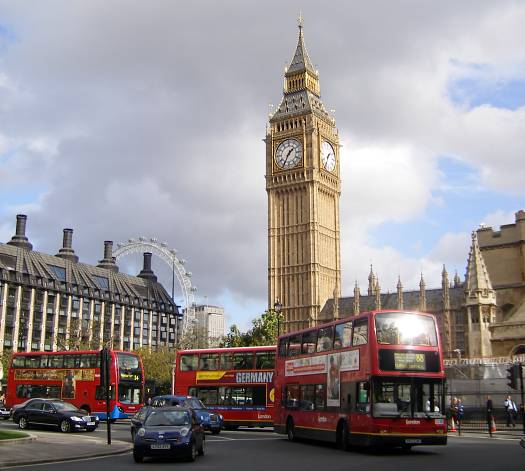 IZBORNA NASTAVA
Naziv izborne nastave:

Ciljevi:

Namjena programa:



Ime i prezime voditelja:


Način realizacije:

Vremenski okvir:
Troškovnik:
Način vrjednovanja:
ENGLESKI JEZIK 

Savladavanje jezika i razvoj komunikacijskih vještina na 
engleskom jeziku.

Program je namijenjen učenicima s posebnim interesima za
učenje engleskog jezika a koji taj jezik ne uče kao redovni
predmet. Izborni program je ponuđen  6.c odjelu.

MARTINA GRILEK, prof. engl.  jezika 


Nastava se održava online ili u učioničkom prostoru škole 
izvan rasporeda redovne nastave.
2 sata tjedno tijekom školske godine. 
Nije potrebno dodatno financiranje.
Postignuća učenika se prate opisnim i ocjenjuju brojčanim
ocjenama kao u redovnoj nastavi te konačna ocjena ulazi 
u prosjek općeg uspjeha i upisuje se u svjedodžbu učenika.
IZBORNA NASTAVA
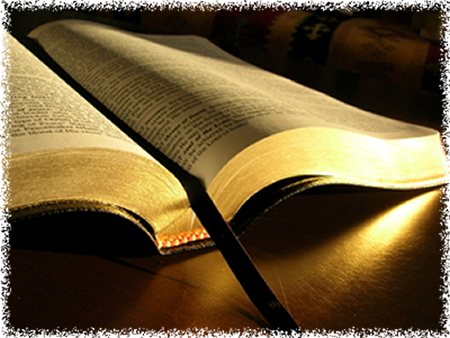 Naziv izborne nastave:

Ciljevi:






Namjena programa:
Ime i prezime 
voditelja:

Način realizacije:


Vremenski okvir:
Troškovnik:
Način 
vrjednovanja:
VJERONAUK - katolički

Svrha je Katoličkoga vjeronauka u školi omogućiti učenicima sustavno, postupno i što cjelovitije upoznavanje, produbljivanje i usvajanje kršćanskoga nauka i katoličke vjere radi ostvarivanja evanđeoskog poziva na svetost i postignuća pune općeljudske, moralne i kršćanske zrelosti. Učenicima se omogućuje da dublje, istinito i sigurno upoznaju Kristovu osobu i cjelovitost njegova spasenjskoga navještaja, da svjesno, slobodno i odgovorno, na osobnoj i zajedničkoj razini, dublje upoznaju katoličku vjeru u njezinu učenju, slavljenju i življenju. Da steknu znanje i razumijevanje njezinih evanđeoskih temelja i katoličkoga nauka, odnosa i nauka Katoličke Crkve prema drugim konfesijama, religijama i svjetonazorima. Katolički vjeronauk jednako tako učenicima omogućuje poznavanje povijesnoga hoda, djelovanja i utjecaja Katoličke Crkve na izgradnju ljudskoga društva i kulture i njezina doprinosa razvoju i napretku hrvatskoga i europskih naroda u kulturi, znanosti i školstvu, umjetnosti.

Program je namijenjen učenicima 1—8. razreda koji imaju interes.

RUŽICA LICE, vjeroučiteljica –  4.- 8. razredi
DIVNA ĆORIĆ, vjeroučiteljica – 1.- 3. razredi 

Nastava se provodi online ili u učioničkom prostoru škole tijekom ili 
Izvan redovnog rasporeda sati. Neki sadržaji realiziraju se van škole u 
obliku terenske  nastave (npr. posjete crkvi, džamiji itd.). Vjeronaučna 
građa u svim godištima oblikovana je u tematske cjeline čime se želi 
ostvariti preglednost cijeloga programa.
2 sata tjedno tijekom školske godine. 

Nije potrebno dodatno financiranje od strane roditelja.

Postignuća učenika se prate opisnim i ocjenjuju brojčanim
ocjenama kao u redovnoj nastavi te konačna ocjena ulazi u prosjek
općeg uspjeha i upisuje se u svjedodžbu učenika.
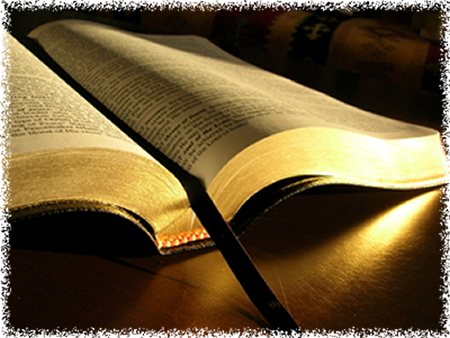 IZBORNA NASTAVA
Naziv izborne 
nastave:
Ciljevi:









Namjena 
programa:

Ime i prezime 
voditelja:

Način realizacije:

Vremenski okvir:
Troškovnik:

Način 
vrjednovanja:
VJERONAUK-islamski

Cilj islamskog vjeronauka je poticati učenike da osobnom spoznajom, 
utemeljenom na saznanjima Božje objave Kur'ana i predaje Poslanika 
Muhammeda, dođu do uvjerenja o nužnosti postojanja Boga. Samo prisustvo 
Islamskog vjeronauka u školi ima za cilj, kroz upoznavanje izvornih načela 
vlastite vjere, odgajati djecu i mlade za istinsko dijaloško susretanje s vizijama i 
mišljenjima onih koji drugačije vjeruju ili uopće ne vjeruju, poštivanje drugih i 
razgovor s njima, stavljajući u središte egzistencijalne probleme zajedničke 
svim  religijama, pa i svim ljudima. Stoga je važno upoznati izvorna načela
svoje vjere  kako bi se suzbile predrasude i zloupotreba vjere koja je za svakog 
vjernika nešto uzvišeno i oplemenjujuće.

Program je namijenjen učenicima 1—8. razreda koji imaju interes.


Elmedina Begović, vanjski suradnik


Nastava se provodi online ili u učioničkom prostoru škole u 2 skupine (niži i 
viši uzrast) izvan redovnog rasporeda sati jednom tjedno u večernjim satima.

2 sata tjedno tijekom školske godine.
Nije potrebno dodatno financiranje 

Postignuća učenika se prate opisnim i ocjenjuju brojčanim
ocjenama kao u redovnoj nastavi te konačna ocjena ulazi 
u prosjek općeg uspjeha i upisuje se u svjedodžbu učenika.
Povratak na izbornik
IZVANUČIONIČKA 
NASTAVA
MUZEJI, 
IZLOŽBE
KAZALIŠTE
DRUGI OBLICI 

IZVANUČIONIČKE
NASTAVE
Povratak na izbornik
TERENSKA NASTAVA U MUZEJIMA,GALERIJAMA
I NA IZLOŽBAMA
Ciljevi programa: Razvijati kod djece navike kulturnog ponašanja u javnoj ustanovi. Percipirati postavu izložaka te usvojiti osnovne pojmove vezane uz izložbu, muzej, djelatnost muzeja i vrstu eksponata.Namjena programa: Svi učenici škole.Voditelji i organizatori: učitelji i pedagoginja škole.Način realizacije: Program se provodi u sklopu nastave prema najavi posjete muzeju, izložbi. 
Učenici 1.-4. razreda prevoze se autobusom a učenici 5.-8. razreda javnim prijevozom. 
Uz posjete se po mogućnosti organiziraju radionice za praktičan rad učenika.Vremenski okvir: svaki odjel škole tijekom godine posjeti 3 do 4 muzeja, galerije ili izložbe.Troškovnik: Prijevoz učenika i ulaznice financiraju roditelji uz unaprijed potpisanu suglasnost. Način vrjednovanja: Individualno opisno praćenje učenika.
1. razredi: Školski muzej,  Etnografski muzej2. razredi: MSU, Etnografski, Školski muzej, 7. kontinent3. razredi: Muzej Grada Zagreba, MSU, posjet župi M.B.L.4. razredi: Muzej evolucije Hušnjakovo,  Muzej Trakošćan, 5. – 8. razredi: Zvjezdarnica,  Prirodoslovni muzej, Festival znanosti, Arheološki muzej,
Povijesni muzej, Tehnički muzej, Galerije s izložbama fotografija, Moderna galerija,
Muzej domovinskog rata u Vukovaru
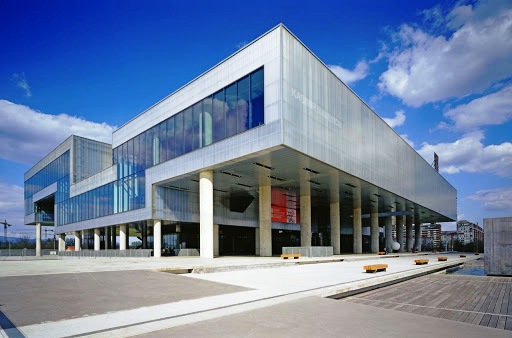 KAZALIŠNE  PREDSTAVE,  KONCERTICiljevi programa:   Razvijati kod djece navike kulturnog ponašanja u kazalištu ili koncertnoj dvorani. Osposobiti učenike za komunikaciju s medijima i usvajanje osnovnih pojmova vezanih uz kazalište ili koncertnu dvoranu. Gledanjem predstave ili slušanjem koncerta učenici proširuju znanja iz glazbene , medijske ili kazališne kulture. Namjena programa:  Svi učenici škole.Voditelji i organizatori: učitelji  razredne nastave i hrvatskog jezika, razredniciNačin realizacije: Program se provodi ovisno o ponudi kazališne/koncertne produkcije.Predstave se odabiru primjereno dobi učenika i programu rada u školi (korelacija s medijskom i glazbenom kulturom). Učenici  se prevoze organiziranim autobusnim prijevozom, što financiraju roditelji uz ulaznicu.Kazališta:1.-4. razredi: Zagrebačko kazalište lutaka, Zagrebačko kazalište mladih, Dječje kazalište Dubrava, Žar ptica, Mala scena, KNAP, KD Lisinski, ANIMAFEST5.-8. razredi: Zagrebačko kazalište mladih, Komedija, Žar ptica, Kazalište Trešnja,  HNK, Teatar Exit, KNAP,  KD Lisinski
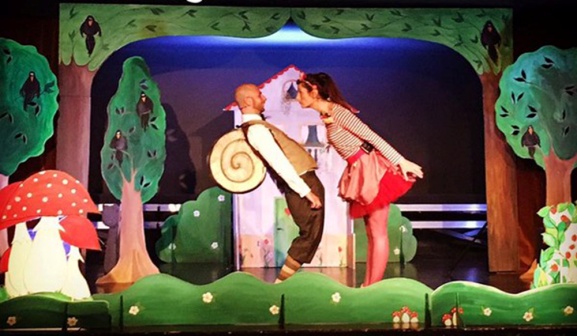 Vremenski okvir: Svaki odjel škole tijekom godine posjeti 1 do 2  kazališne predstave.
Troškovnik: Prijevoz učenika i ulaznice financiraju roditelji uz unaprijed potpisanu suglasnost. Način vrjednovanja: Učenici kroz razgovor, anketu ili nastavni listić ocjenjuju zanimljivost i poučnost predstave.
Povratak na izbornik
PROGRAM PROVJERE I OBUKE PLIVANJA UČENIKA OSNOVNIH ŠKOLA grada zagreba
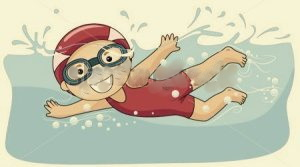 Učenike 2. i 3. razreda pripremiti za 
samostalno plivanje, razvijati zdrave životne navike

Svi učenici 2. razreda i neplivači 3. razreda
Grad Zagreb
Plivalište OŠ Marije Jurić Zagorke, prijevoz autobusom

Tijekom rujna provjera, obuka po pozivu organizatora


Nema dodatnog financiranja.
Diplome učenicima koji su proplivali na obuci.
Ciljevi:


Namjena programa:
Organizator :
Način realizacije:

Vremenski okvir:


Troškovnik:
Način vrjednovanja:
IZVANUČIONIČKANASTAVA 1. razred
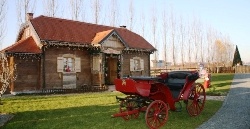 NEPOSREDNA OKOLICA ŠKOLE
MAKSIMIR 
SEOSKO GOSPODARSTVO

Upoznati način života ljudi u  neposrednom okolišu te zavičaju.
Razvijati ljubav prema prirodi i poticati na uočavanje promjena u neposrednom 
okolišu. Razvijati  svijest učenika o potrebi zaštite okoliša. Međusobno upoznavanje
učenika i  razvijanje socijalnih vještina.

Učenici 1.  razreda.
Učitelji 1. razreda
Putovanja se ugovaraju u skladu s Pravilnikom o putovanjima učenika.

Tijekom godine prema dogovoru


Roditelji financiraju troškove prema cjeniku  odabrane agencije.
Analiza uspješnosti vrši se na temelju anketa, upitnika,
razgovora s učenicima i roditeljima.
Naziv :



Ciljevi:




Namjena programa:
Ime i prezime voditelja:
Način realizacije:

Vremenski okvir:


Troškovnik:
Način vrjednovanja:
IZVANUČIONIČKANASTAVA 2. razred
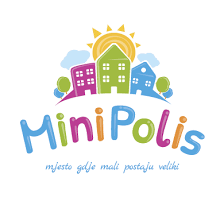 MINIPOLIS
SEOSKO GOSPODARSTVO


Razvijati ljubav prema prirodi i poticati na uočavanje promjena u 
neposrednom okolišu. Razvijati svijest učenika o potrebi zaštite 
okoliša. Međusobno upoznavanje učenika i razvijanje socijalnih 
vještina.
Učenici 2.  razreda.
Učitelji  2. razreda

Putovanja se ugovaraju u skladu s Pravilnikom o putovanjima učenika.

Tijekom godine prema dogovoru
Roditelji financiraju troškove prema cjeniku  odabrane agencije.
Analiza uspješnosti vrši se na temelju anketa, upitnika,
razgovora s učenicima i roditeljima.
Naziv :



Ciljevi:


Namjena 
programa:
Ime i prezime 
voditelja:
Način realizacije:

Vremenski okvir:
Troškovnik:
Način 
vrjednovanja:
IZVANUČIONIČKANASTAVA 3. razred
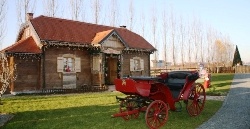 Naziv :


Ciljevi:




Namjena programa:
Ime i prezime 
voditelja:
Način realizacije:

Vremenski okvir:

Troškovnik:
Način vrjednovanja:
MAKSIMIR
SEOSKO GOSPODARSTVO
RAZGLED ZAGREBA
Upoznati način života ljudi u užem zavičaju u sadašnjosti i prošlosti. 
Razvijati ljubav prema prirodi i poticati na uočavanje promjena u 
neposrednom okolišu. Razvijati svijest učenika o potrebi zaštite okoliša. 
Međusobno upoznavanje učenika i razvijanje socijalnih vještina.

Učenici 3. razreda.
Učitelji 3. razreda

Putovanja se ugovaraju u skladu s Pravilnikom o putovanjima učenika.

Tijekom godine prema dogovoru

Roditelji financiraju troškove prema cjeniku  odabrane agencije.
Analiza uspješnosti vrši se na temelju anketa, upitnika,
razgovora s učenicima i roditeljima.
IZVANUČIONIČKANASTAVA 4. razred
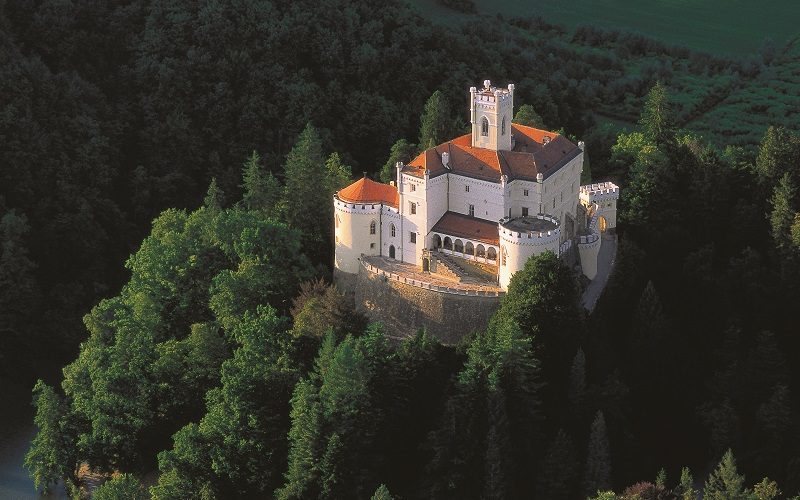 KRAPINA I TRAKOŠĆAN
MAKSIMIR 
BOTANIČKI VRT
PARK ZNANOSTI

Upoznati način života ljudi u užem zavičaju u sadašnjosti i prošlosti. 
Razvijati ljubav prema prirodi i poticati na uočavanje promjena u 
neposrednom okolišu. Razvijati svijest učenika o potrebi zaštite okoliša. 
Međusobno upoznavanje učenika i razvijanje socijalnih vještina.


Učenici  4. razreda.
Učitelji  4. razreda
Putovanja se ugovaraju u skladu s Pravilnikom o putovanjima učenika.

Tijekom godine prema dogovoru


Roditelji financiraju troškove prema cjeniku  odabrane agencije.
Analiza uspješnosti vrši se na temelju anketa, upitnika,
razgovora s učenicima i roditeljima.
Naziv :




Ciljevi:





Namjena programa:
Ime i prezime voditelja:
Način realizacije:

Vremenski okvir:


Troškovnik:
Način vrjednovanja:
IZVANUČIONIČKA NASTAVA5. razred
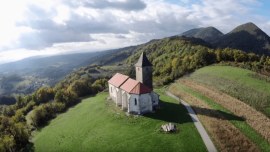 Naziv :




Ciljevi:





Namjena programa:
Ime i prezime voditelja:

Način realizacije:


Vremenski okvir:


Troškovnik:

Način vrjednovanja:
HRVATSKO ZAGORJE- POSJET RADOBOJU 
MUZEJ RADBOA
GORSKI KOTAR- GOLUBINJAK

Upoznati način života ljudi u zavičaju u sadašnjosti i prošlosti. 
Razvijati ljubav prema prirodi i poticati na uočavanje promjena u 
neposrednom okolišu, razvijati osjećaj poštovanja i očuvanja kulturno
povijesnih znamenitosti zavičaja.
Međusobno upoznavanje učenika i razvijanje socijalnih vještina.

Učenici 5. razreda.
Razrednici 5. razreda.
Putovanje se ugovara s odabranom turističkom agencijom uz
prethodnu pisanu suglasnost roditelja.

Tijekom godine prema dogovoru

Roditelji financiraju troškove prema cjeniku odabrane turističke agencije.

Analiza uspješnosti vrši se na temelju anketa, upitnika, razgovora s 
učenicima i roditeljima.
IZVANUČIONIČKA NASTAVA6. RAZRED
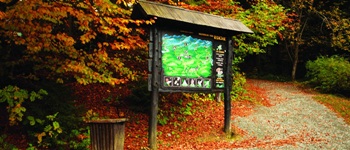 Naziv :


Ciljevi:





Namjena programa:
Ime i prezime voditelja:
Način realizacije:
Vremenski okvir:


Troškovnik:

Način vrjednovanja:
HRVATSKO ZAGORJE- POSJET RADOBOJU - MUZEJ RADBOA
GORSKI KOTAR

Razvijati interes za putovanje i otkrivanje.  
Razvijati ljubav prema prirodi i poticati na uočavanje promjena u 
neposrednom okolišu. Razvijati svijest učenika o potrebi zaštite okoliša. 
Međusobno upoznavanje učenika i razvijanje socijalnih vještina.


Učenici 6. razreda
Razrednici  6. razreda
Putovanje se ugovara s odabranom turističkom agencijom.
Tijekom godine prema dogovoru.


Roditelji financiraju troškove prema cjeniku agencije.

Analiza uspješnosti vrši se na temelju anketa, upitnika,
razgovora s učenicima i roditeljima.
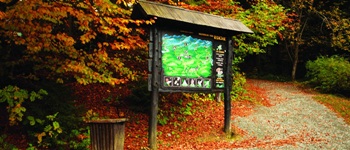 IZVANUČIONIČKA NASTAVA       7. razred
Naziv :


Ciljevi:




Namjena programa:
Ime i prezime voditelja:
Način realizacije:

Vremenski okvir:


Troškovnik:


Način vrjednovanja:
RISNJAK
SJEVERNI VELEBIT

Razvijati interes za putovanje i otkrivanje.  
Razvijati ljubav prema prirodi i poticati na uočavanje promjena u 
neposrednom okolišu. Razvijati svijest učenika o potrebi zaštite okoliša. 
Međusobno upoznavanje učenika i razvijanje socijalnih vještina.

Učenici 7. razreda
Razrednici 7. razreda
Putovanje se ugovara s odabranom turističkom agencijom.

Prema dogovoru.


Roditelji financiraju troškove prema cjeniku agencije.


Analiza uspješnosti vrši se na temelju anketa,
upitnika, razgovora s učenicima i roditeljima.
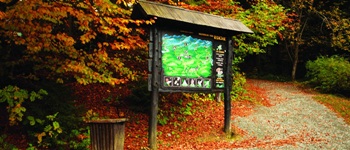 IZVANUČIONIČKA NASTAVA       8. razred
Naziv :


Ciljevi:




Namjena programa:
Ime i prezime voditelja:
Način realizacije:

Vremenski okvir:


Troškovnik:


Način vrjednovanja:
RISNJAK
MATURALNO PUTOVANJE (eventualno)

Razvijati interes za putovanje i otkrivanje.  
Razvijati ljubav prema prirodi i poticati na uočavanje promjena u 
neposrednom okolišu. Razvijati svijest učenika o potrebi zaštite okoliša. 
Međusobno upoznavanje učenika i razvijanje socijalnih vještina.

Učenici 8. razreda
Razrednici 8. razreda
Putovanje se ugovara s odabranom turističkom agencijom.

Prema dogovoru.


Roditelji financiraju troškove prema cjeniku agencije.


Analiza uspješnosti vrši se na temelju anketa,
upitnika, razgovora s učenicima i roditeljima.
IZVANUČIONIČKA NASTAVA8. razred
Naziv :


Ciljevi:



Namjena programa:
Ime i prezime voditelja:
Način realizacije:


Troškovnik:


Način vrjednovanja:
VUKOVAR- dvodnevna terenska nastava 


Razvijati interes za upoznavanje ljepota domovine, upoznavanje uspomena Domovinskog rata. 


Učenici 8. razreda
Razrednici  8. razreda
Putovanje se ugovara s odabranom turističkom agencijom. 


Besplatan program


Analiza uspješnosti vrši se na temelju anketa, upitnika,
razgovora s učenicima i roditeljima.
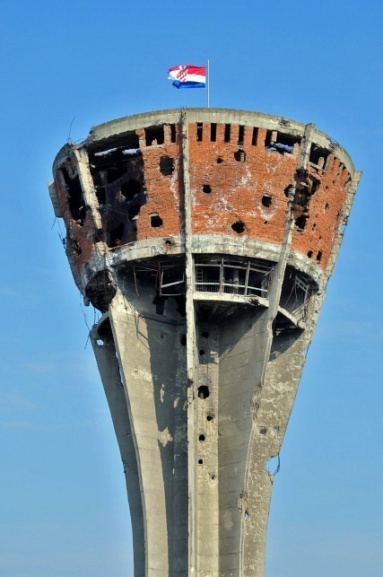 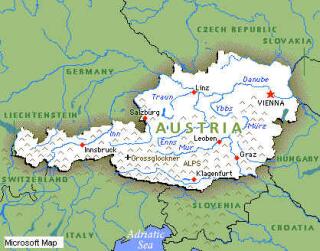 IZVANUČIONIČKA NASTAVAnjemački jezik 6.- 8. razred
Naziv :

Ciljevi:


Namjena programa:
Ime i prezime voditelja:
Način realizacije:

Troškovnik:


Način vrjednovanja:
AUSTRIJA (prema mogućnostima)

Razvijati interes za upoznavanje država njemačkog jezičnog područja.
Vježbati komunikaciju na njemačkom jeziku.

Učenici 6.- 8. razreda
Razrednici  6.- 8. razreda
Putovanje se ugovara s odabranom turističkom agencijom. 

Roditelji financiraju troškove prema cjeniku agencije.


Analiza uspješnosti vrši se na temelju anketa, upitnika,
razgovora s učenicima i roditeljima.
Povratak na izbornik
POŠTUJTE NAŠE ZNAKOVE
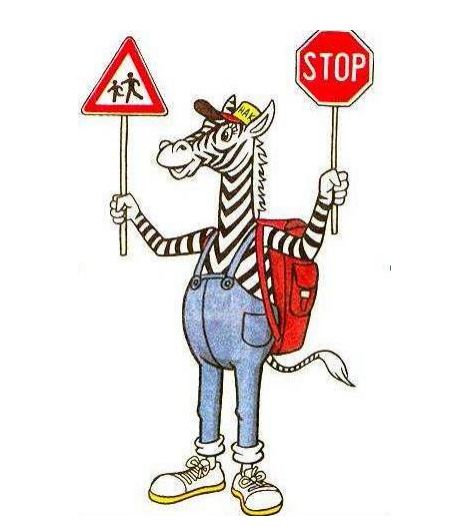 Namjena i ciljevi:




Realizacija:


Način realizacije:


Vremenski okvir:

Troškovnik:
Preventivni program promicanja 
suradnje s policijom i očuvanja sigurnosti djece i 
u prometu. Promicanje prometne kulture kod
učenika 1. razreda

Odjel prevencije PU zagrebačke- razgovor sa 
kontakt policajcem

Razgovor na satu razrednika.

Rujan 2021.

Nema dodatnih troškova.
ZAJEDNO VIŠE MOŽEMO potprogram MAH 1 (predavanje za učenike)
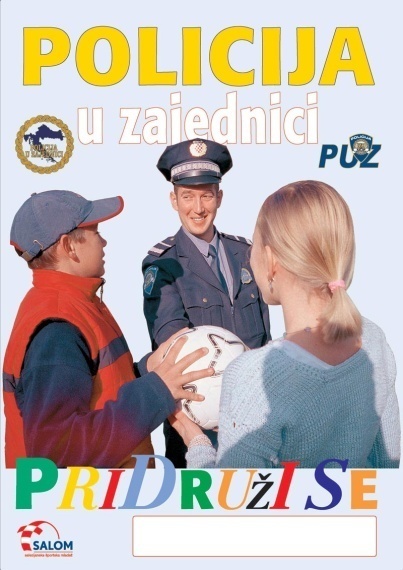 Namjena i ciljevi:




Realizacija
predavanja:

Način realizacije:


Vremenski okvir:

Troškovnik:
Preventivni program promicanja 
suradnje s policijom i očuvanja sigurnosti djece i 
građana u Gradu Zagrebu “ MOGU AKO HOĆU” ili 
MAH 1 za učenike 4. razreda.

Odjel prevencije PU zagrebačke


Posjet IV. Policijskoj postaji u Petrovoj ulici – 
organizirani prijevoz autobusom
(ovisno o epidemiološkoj situaciji)

Nema dodatnih troškova. 
Program financira Grad Zagreb.
ZAJEDNO VIŠE MOŽEMO potprogram MAH 2 (predavanja za roditelje)
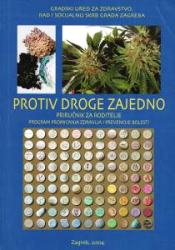 Preventivni program promicanja zdravlja u Gradu 
Zagrebu “Zajedno više možemo” u okviru kojeg se 
provodi potprogram “Mogu ako hoću 2” (MAH 2 “)za 
roditelje učenika 6. razreda.


(ovisno o epidemiološkoj situaciji)

Predavanje uz diskusiju na roditeljskom sastanku u 
školi. Na kraju predavanja svaki roditelj dobije
priručnik “Protiv droge zajedno”.
Program financira Grad Zagreb.
Namjena i 
ciljevi:



Realizacija 
predavanja:

Način 
realizacije:
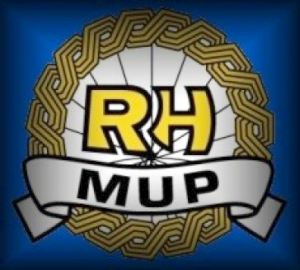 PREVENCIJA I ALTERNATIVA (PIA)(predavanje za učenike)
Namjena i ciljevi:




Realizacija 
predavanja:



Način realizacije:

Financiranje:
Prevencija i Alternativa - Program prevencije 
konzumacije alkohola, droge, cigareta te prevencije 
vandalizma. Program je namijenjen učenicima 6. r.

Policijska uprava zagrebačka u prostoru škole.
Predavanja na poučan način prate problem 
ovisnosti, njegove uzroke i posljedice te učenicima 
nude alternativu takvom obliku života.

Na satu razrednika

Nema dodatnih troškova. 
Program financira Grad Zagreb.
PREVENCIJA NASILJA
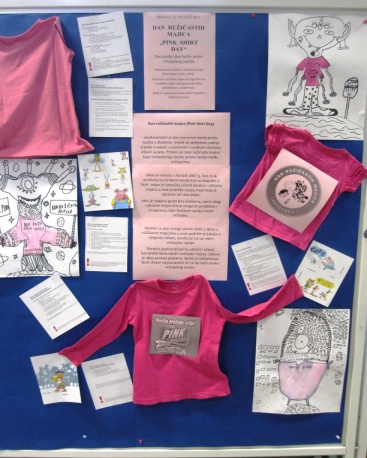 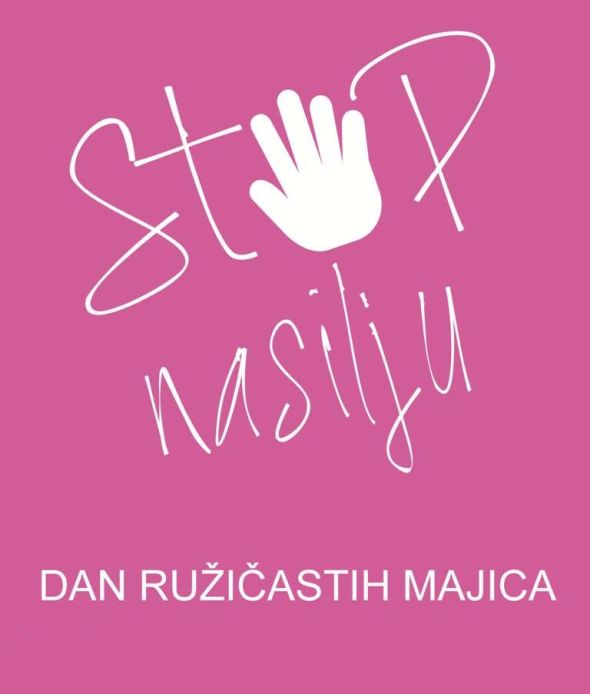 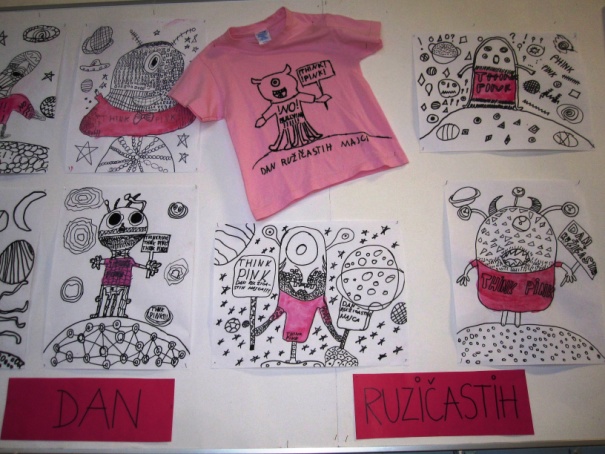 DAN RUŽIČASTIH MAJICA- PINK SHIRT DAY
 veljača 2022.

međunarodni je dan posvećen borbi protiv 
nasilja u školama. Obilježava se zadnje srijede u veljači u osnovnim i 
srednjim školama diljem svijeta. Pritom se nose ružičaste majice koje 
simboliziraju  borbu protiv nasilja među vršnjacima.
 Dan će se u školi obilježiti kroz radionice, razgovore, izložbu poruka.
PREVENCIJA NASILJA
ANTITRAFFICKING – prevencija trgovanja ljudima

Radionica i razgovor s volonterima Crvenog križa 
grada Zagreba (7. razred)
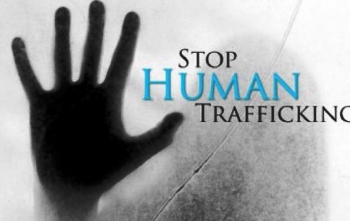 PREVENCIJA NASILJA
MEĐUNARODNI DAN TOLERANCIJE
	                  obilježavanje -16. studeni
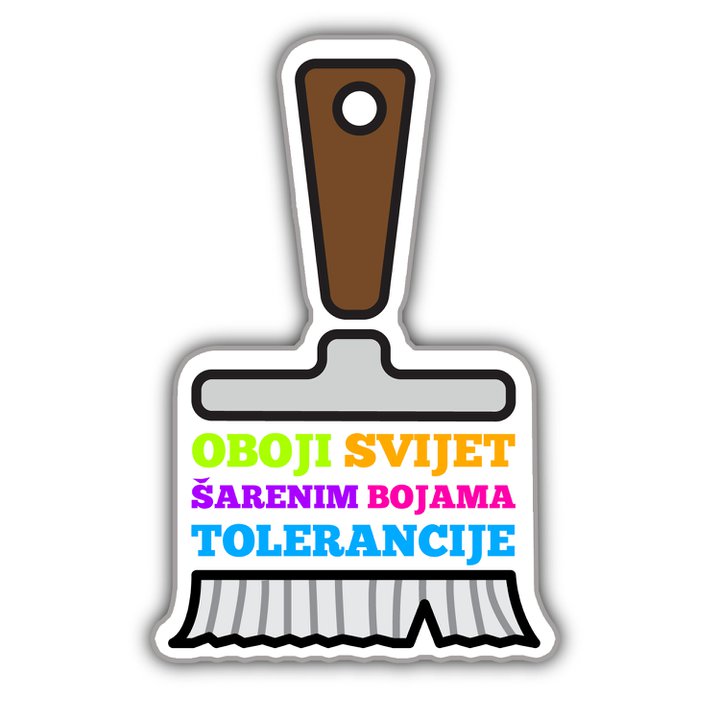 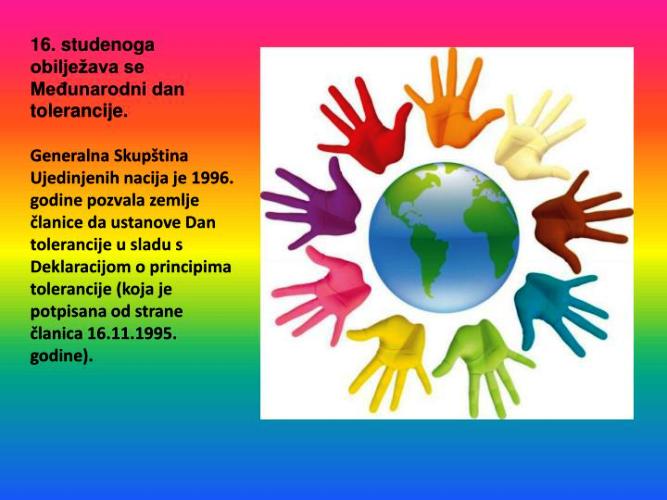 PREVENCIJA NASILJA
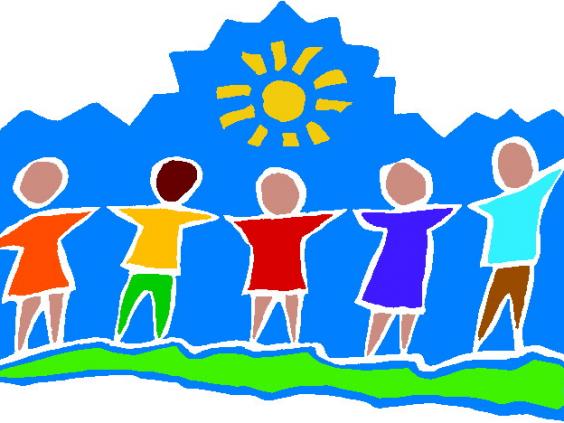 20.11. MEĐUNARODNI DAN 
DJEČJIH PRAVA I 
SVJETSKI DAN DJETETA

KONVENCIJA O PRAVIMA DJETETA 
– POSJET UNICEFOVE  
AMBASADORICE ZA DJEČJA PRAVA
Prevencija ovisnosti
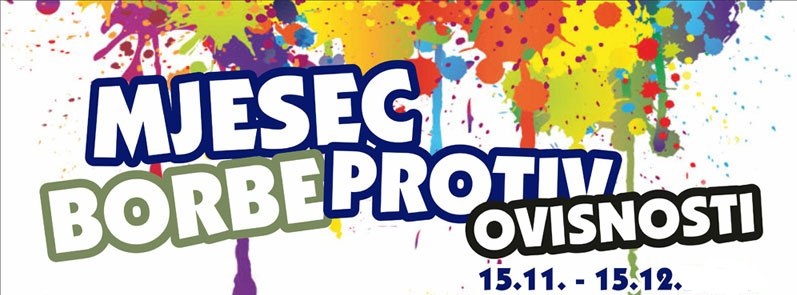 PROJEKT
“MOJ PRIJATELJ ŽIVI U BENINU”
pomoć izgradnji sirotišta u selu Hondji

Ciljevi: 
-   Razvijati zahvalnost za Božju ljubav i dobrotu, osposobiti učenike za uzajamno bratsko služenje, socijalnu pravdu i solidarnost. Razumjeti da je odgovornost za suživot među ljudima povjerena svakom pojedincu te da svatko može učiniti dobro u mjeri u kojoj prepoznaje svoje darove i mogućnosti.
Upoznati različite te izgraditi osjećaj poštovanja prema drugim kulturama, konfesijama i religijama (ekumenizam i dijalog)
Razviti empatiju prema svojim vršnjacima u Beninu i svima u našoj sredini koji žive u oskudici 
Razvijati svoje sposobnosti za rad za dobrobit šire društvene zajednice
Uključiti roditelje i prezentirati humanitarni rad van škole.

Voditelj: Ružica Lice, vjeroučiteljica
Način realizacije:     HUMANITARNI KONCERT UČENIKA ŠKOLE
			      RADIONICE  I  PRODAJNE IZLOŽBE 
			      SUSRET SA MISIONAROM IZ BENINA vlč. Odilon Singbo
			      MEDIJSKO PRAĆENJE RAZVOJA PROJEKTA
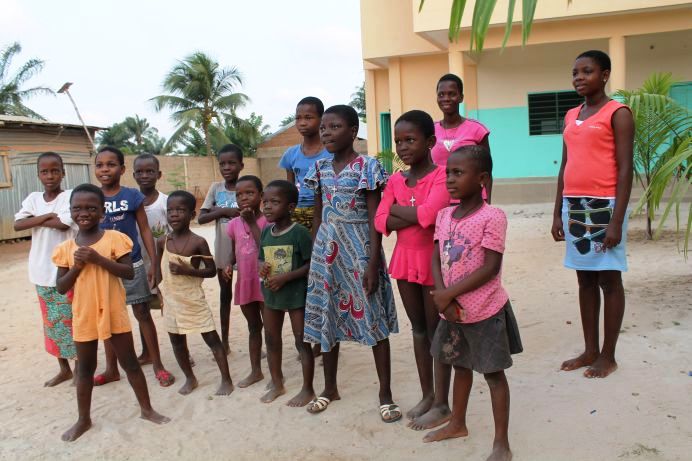 Povratak na izbornik